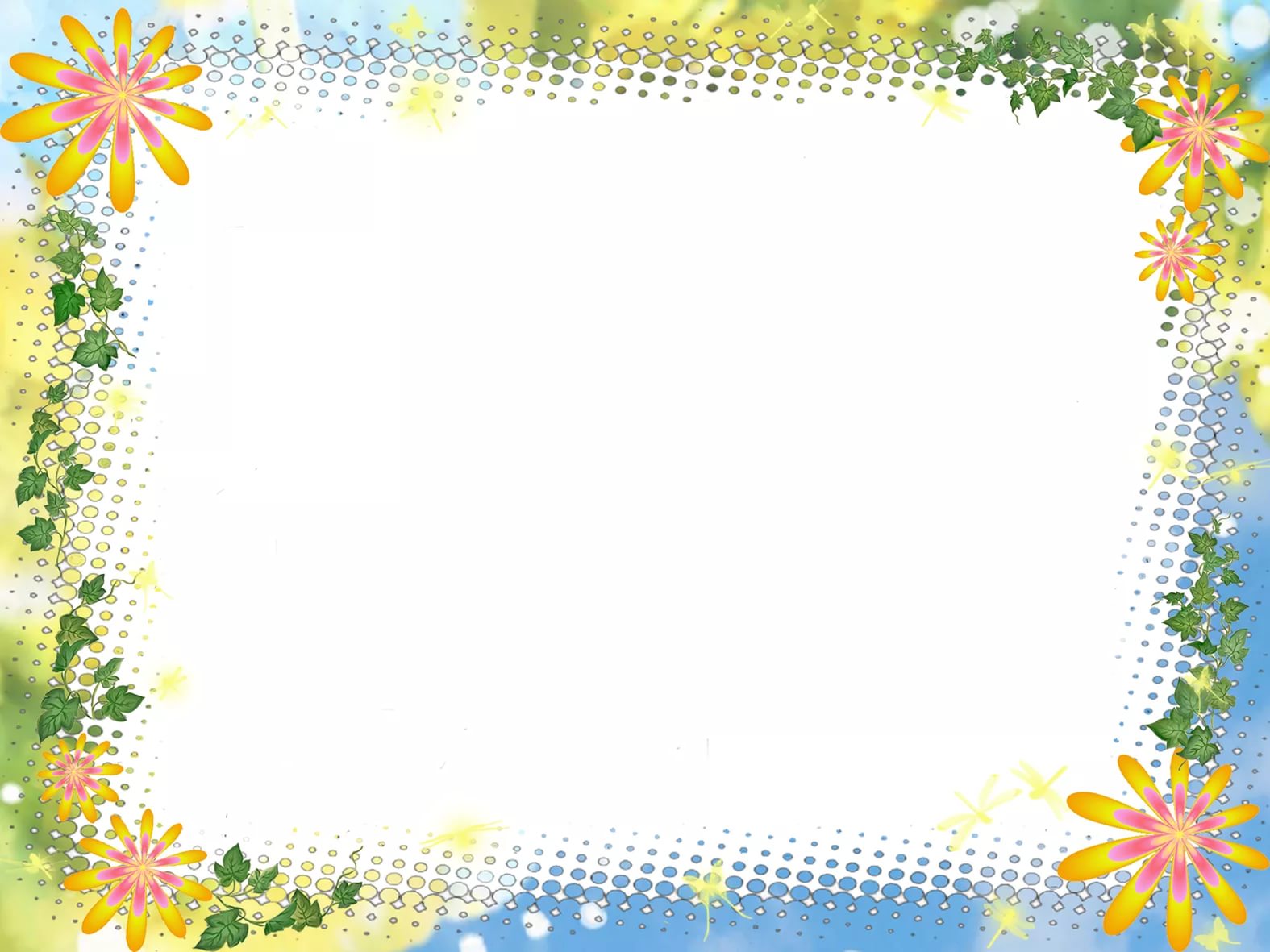 Развитие мелкой моторики в совместной деятельности.
Воспитатель высшей категории Щепеткина Т.Н.
Мелкая моторика – это гибкость, ловкость рук и точность движения пальцев руки.
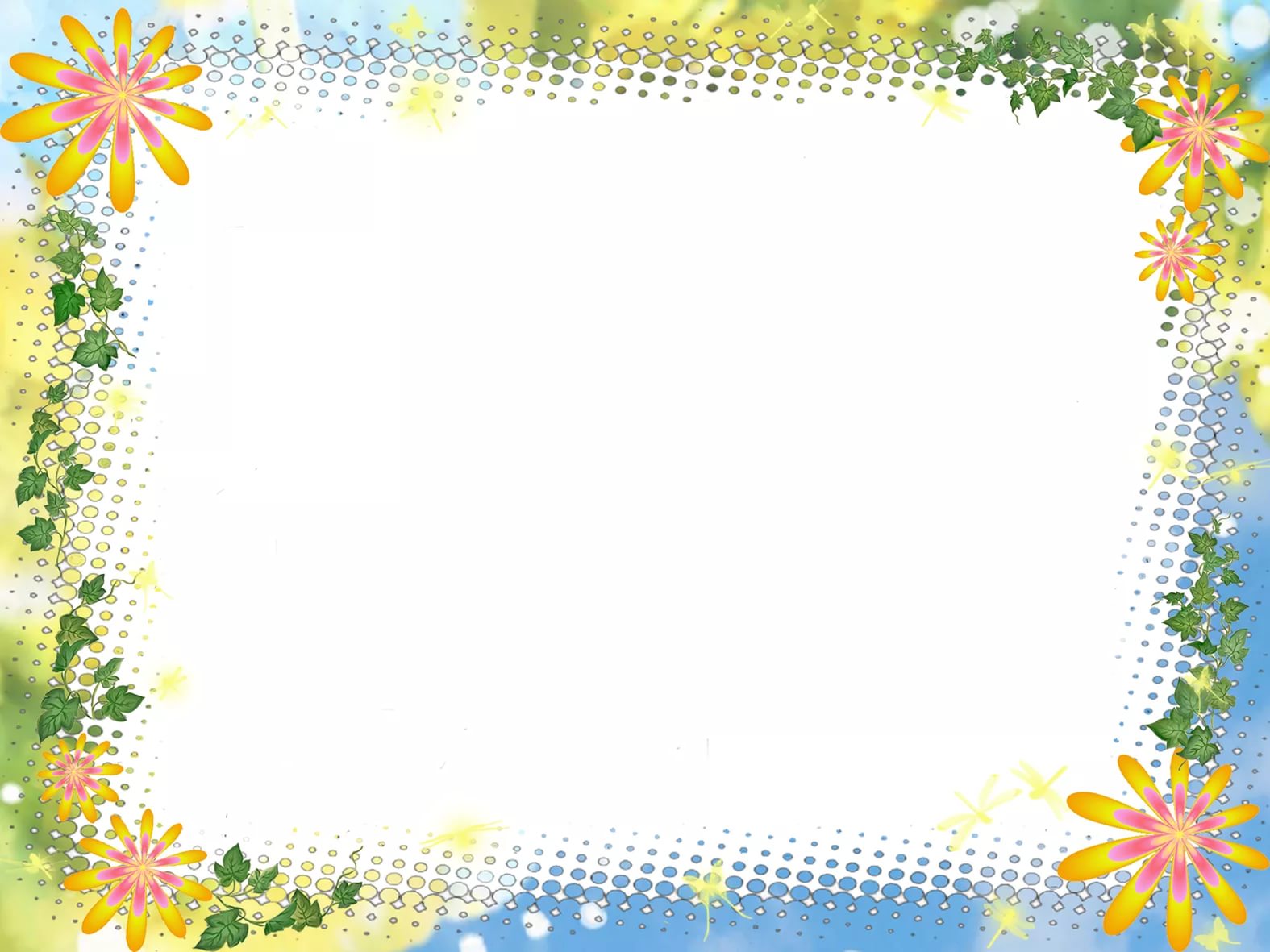 Актуальность
Заключается в том, что целенаправленная и систематическая работа по развитию мелкой моторики у детей дошкольного возраста способствует формированию   у детей восприятия, внимания, памяти, мышления и речи. Дети, у которых лучше развиты мелкие движения рук, имеют более развитый мозг, особенно те его отделы, которые отвечают за речь. Пальцы рук наделены большим количеством рецепторов, посылающих импульсы в центральную нервную систему человека.
Цель:
Создание условий для развития мелкой    моторики и координации движений пальцев рук.
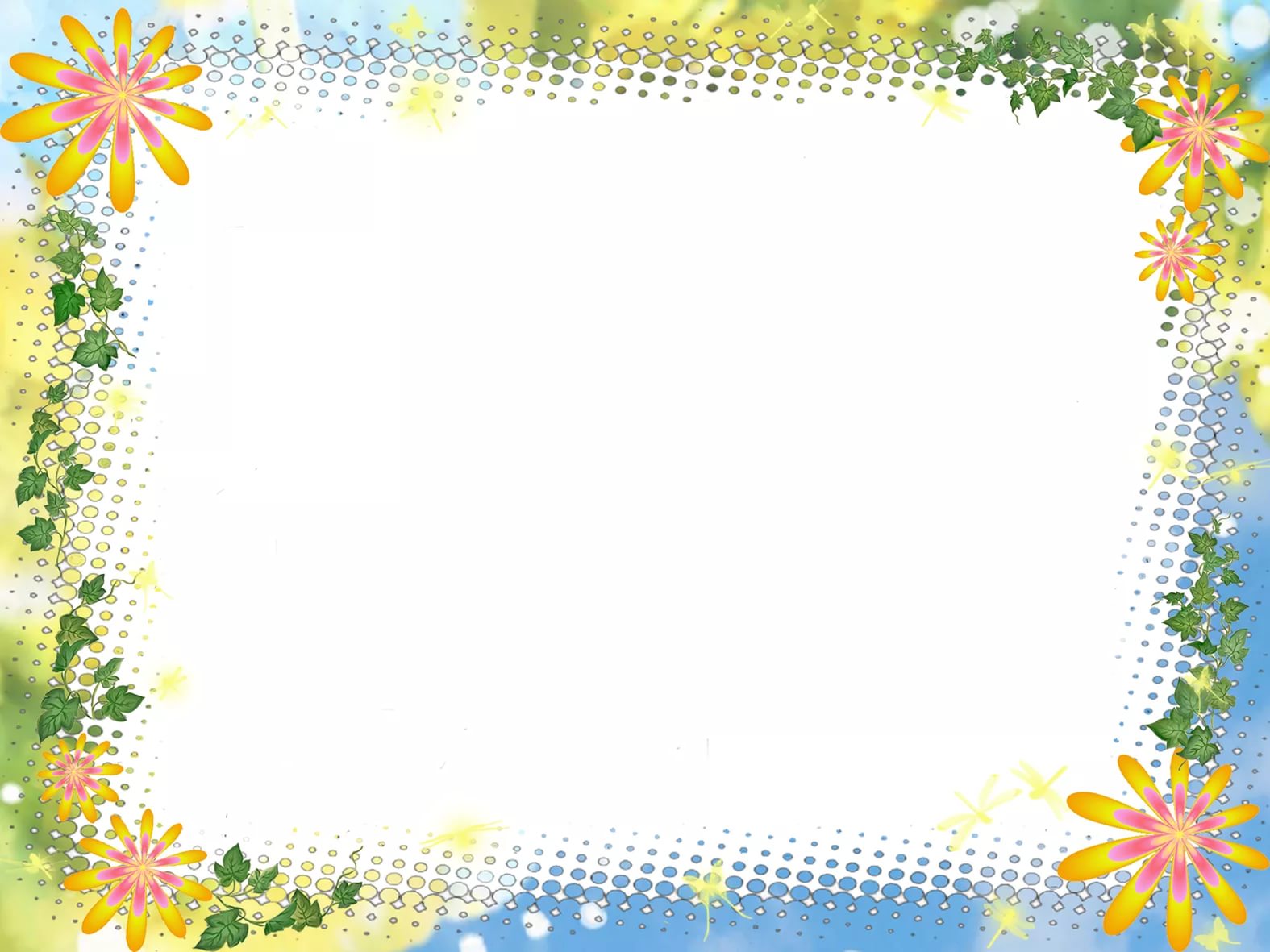 Задачи:
1. использовать разнообразные приемы по формированию тонких движений пальцев рук у детей младшего дошкольного возраста;2.формирование практических умений и навыков продуктивной и речевой деятельности 3. укрепление физического и психического здоровья детей;4. развитие познавательных психических процессов: произвольное внимание, зрительное и слуховое восприятие, память;5. повышение уровня речевого развития детей;6 совершенствовать предметно - развивающую среду для развития мелкой моторики.
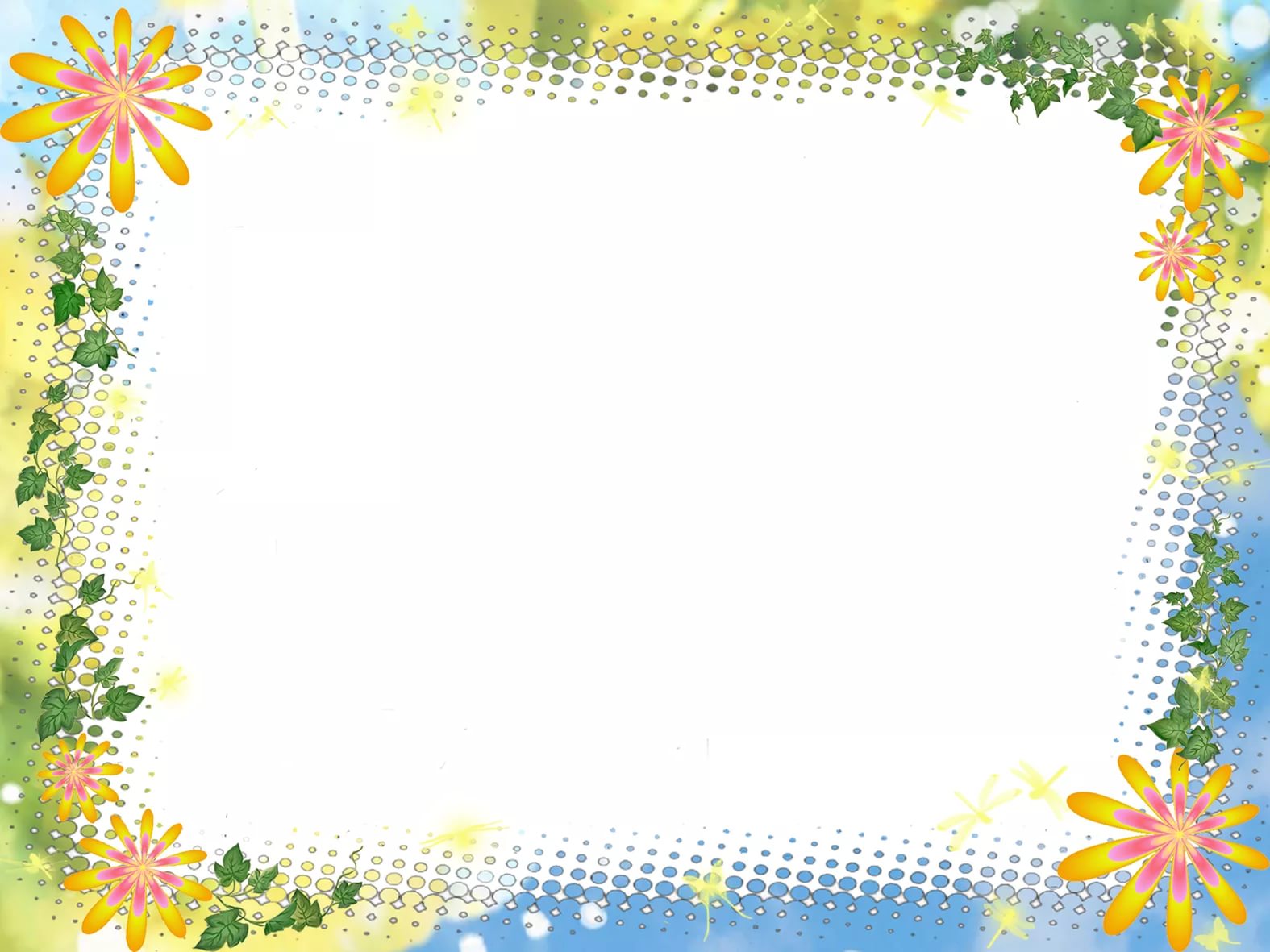 Игра с пальчиками
Развивается мелкая моторика  и координация движений
Такие игры формируют добрые взаимоотношения между детьми, а также между взрослым и ребёнком.
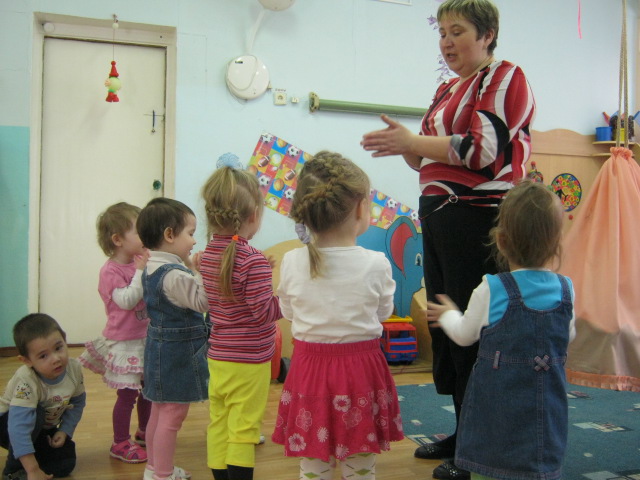 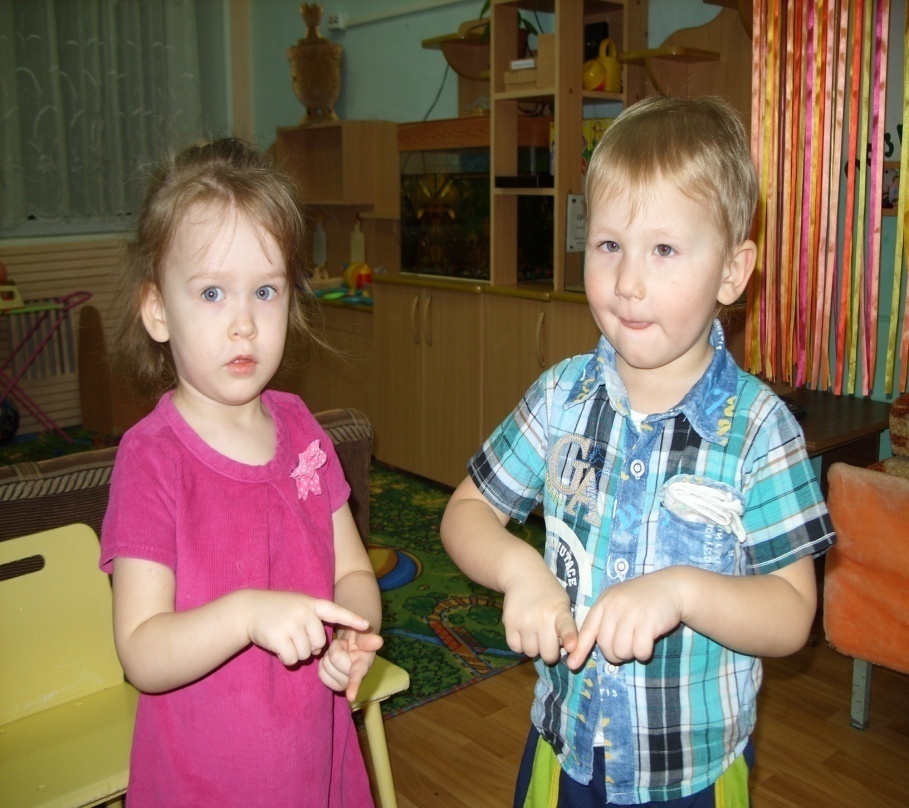 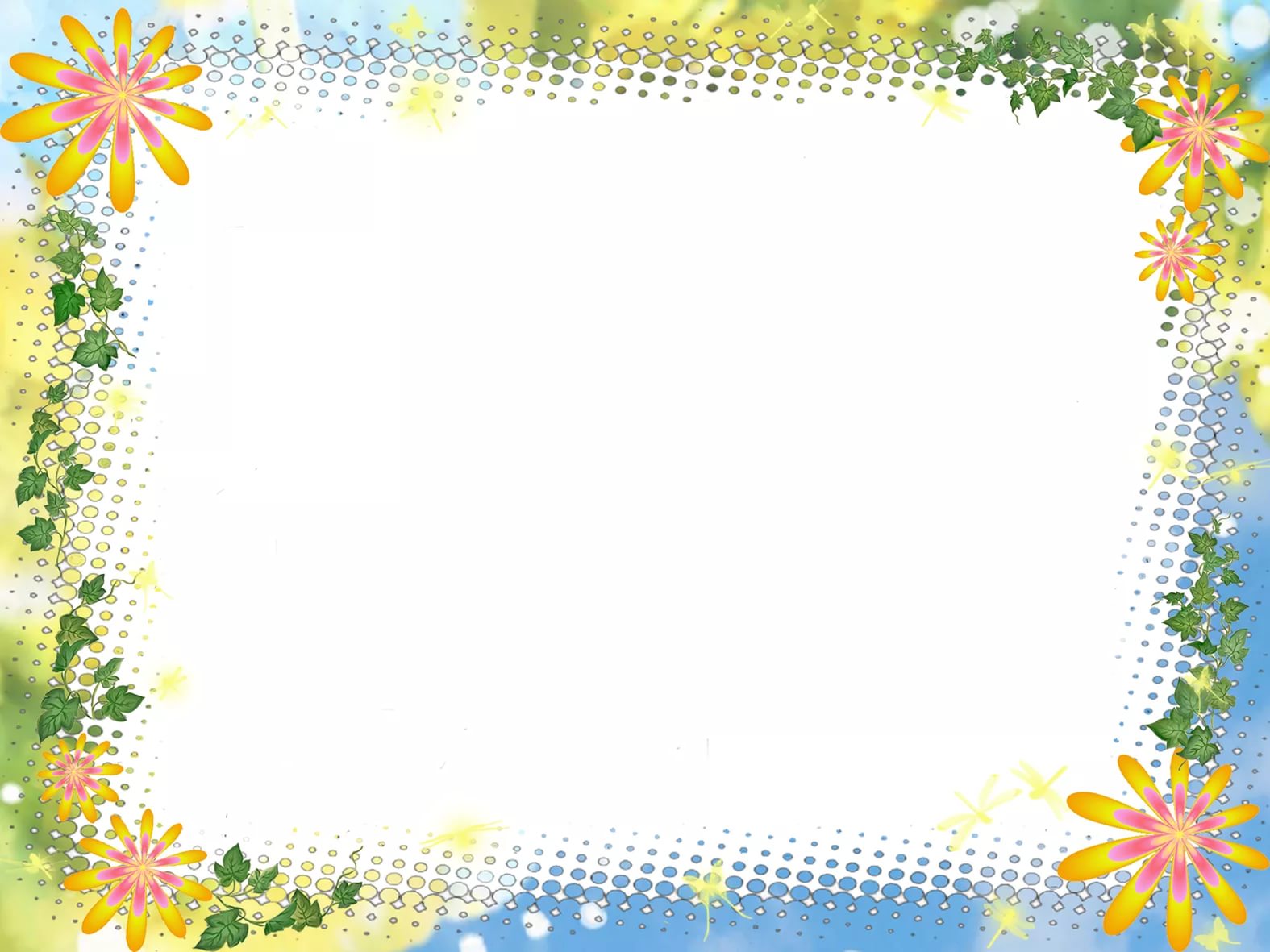 Игры с палочками
Развивают умения подражать взрослому, понимать смысл речи, повышать речевую активность.
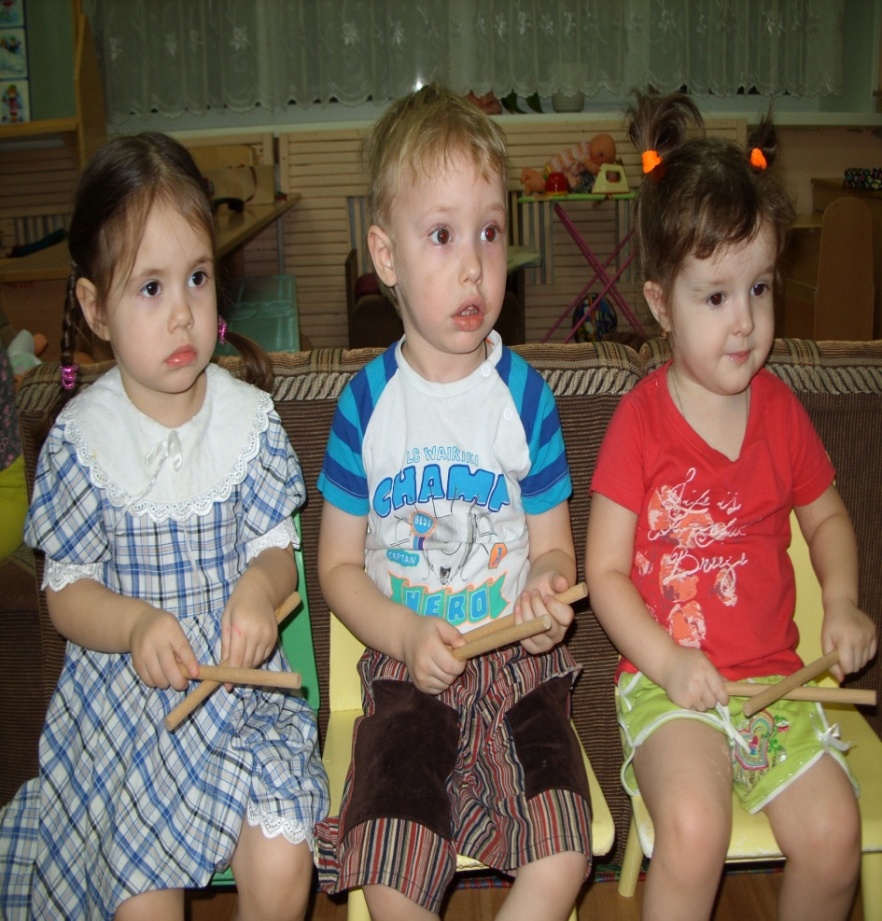 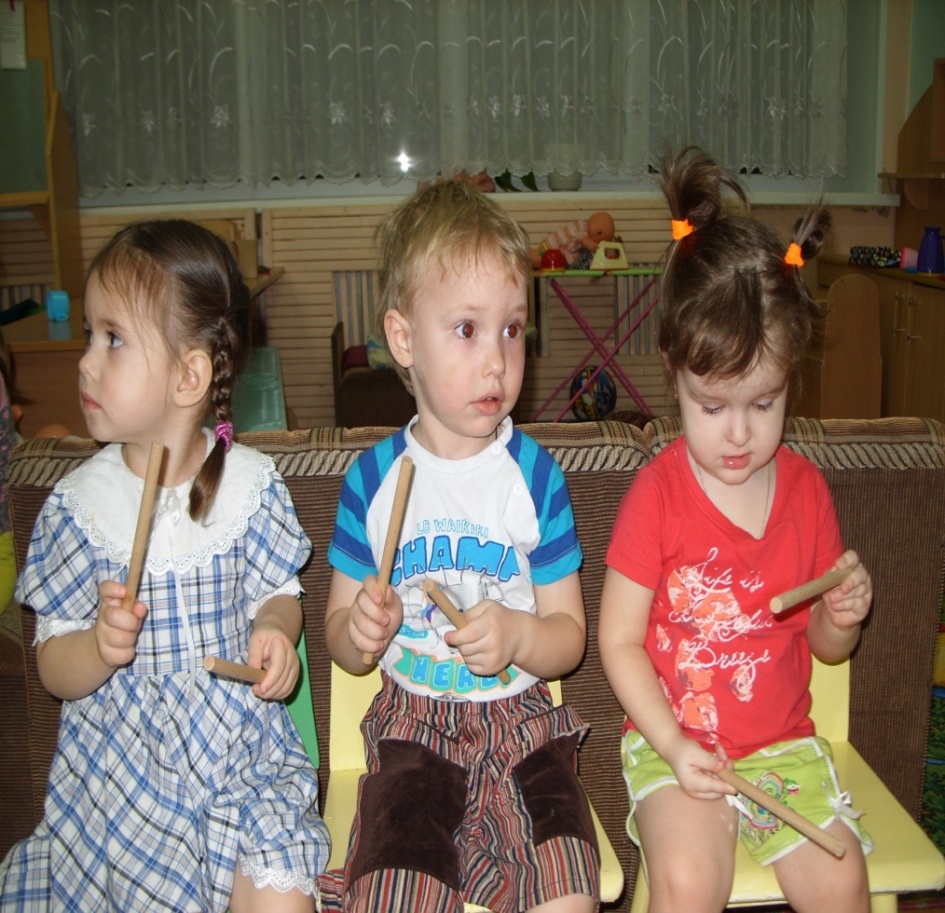 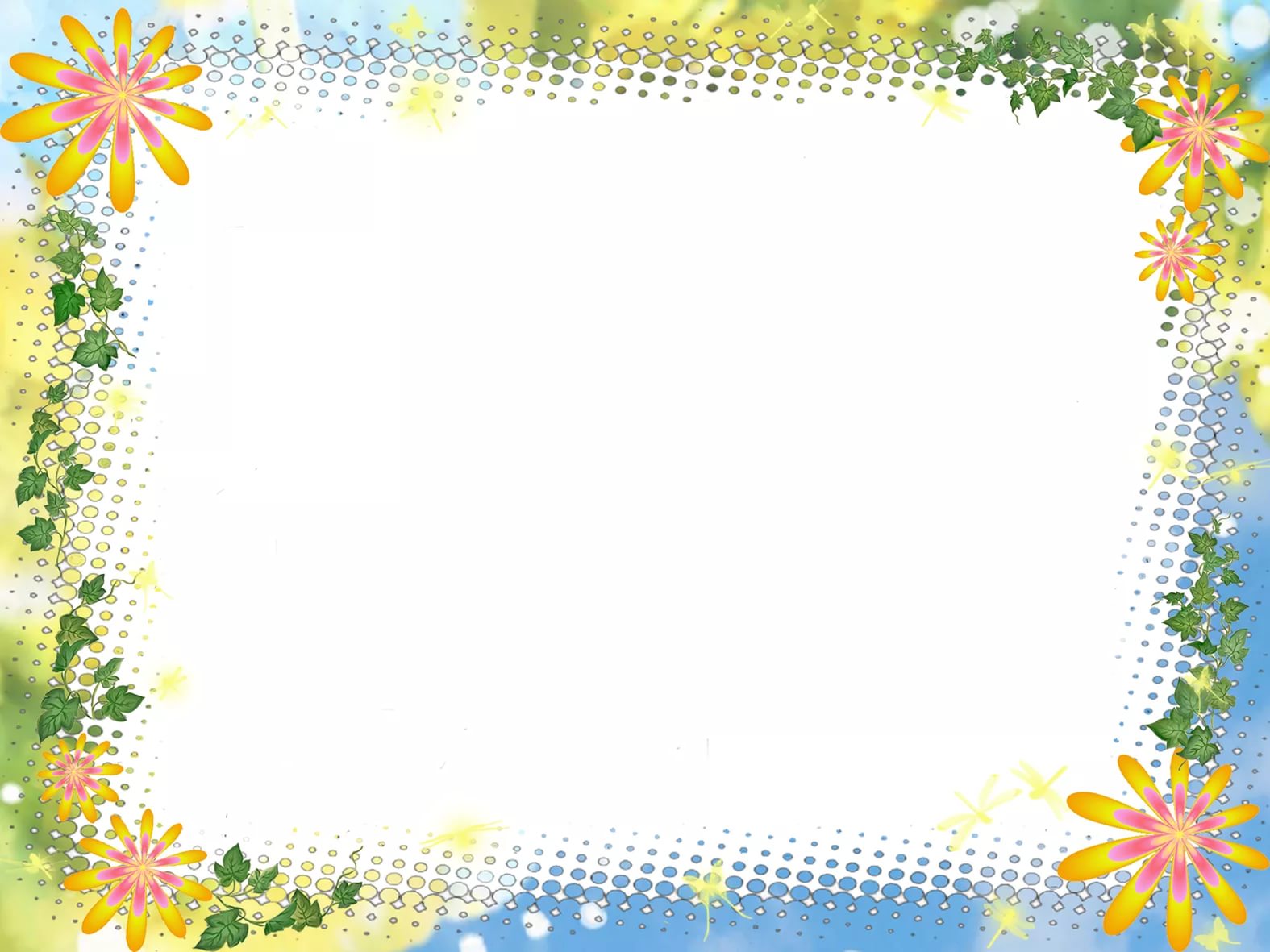 Игра «Мозайка»Цель: развитие мелкой моторики пальцев рук, обучение ориентировки на плоскости.
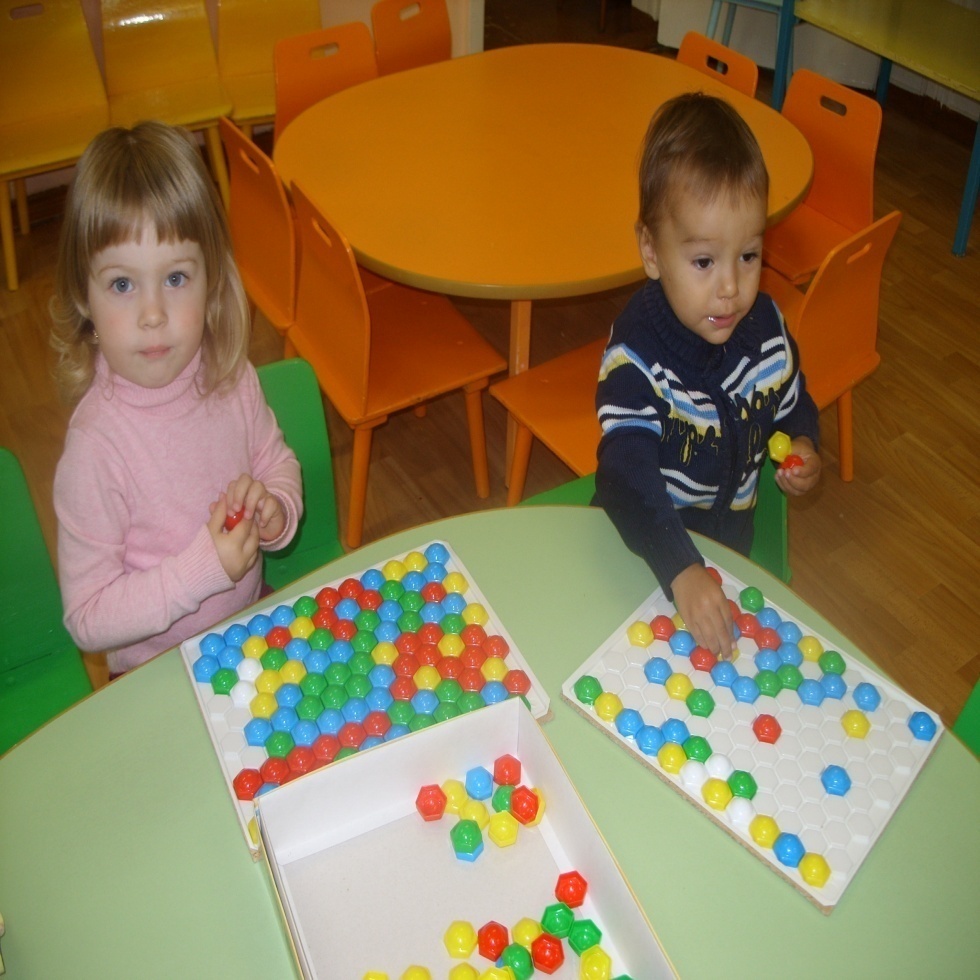 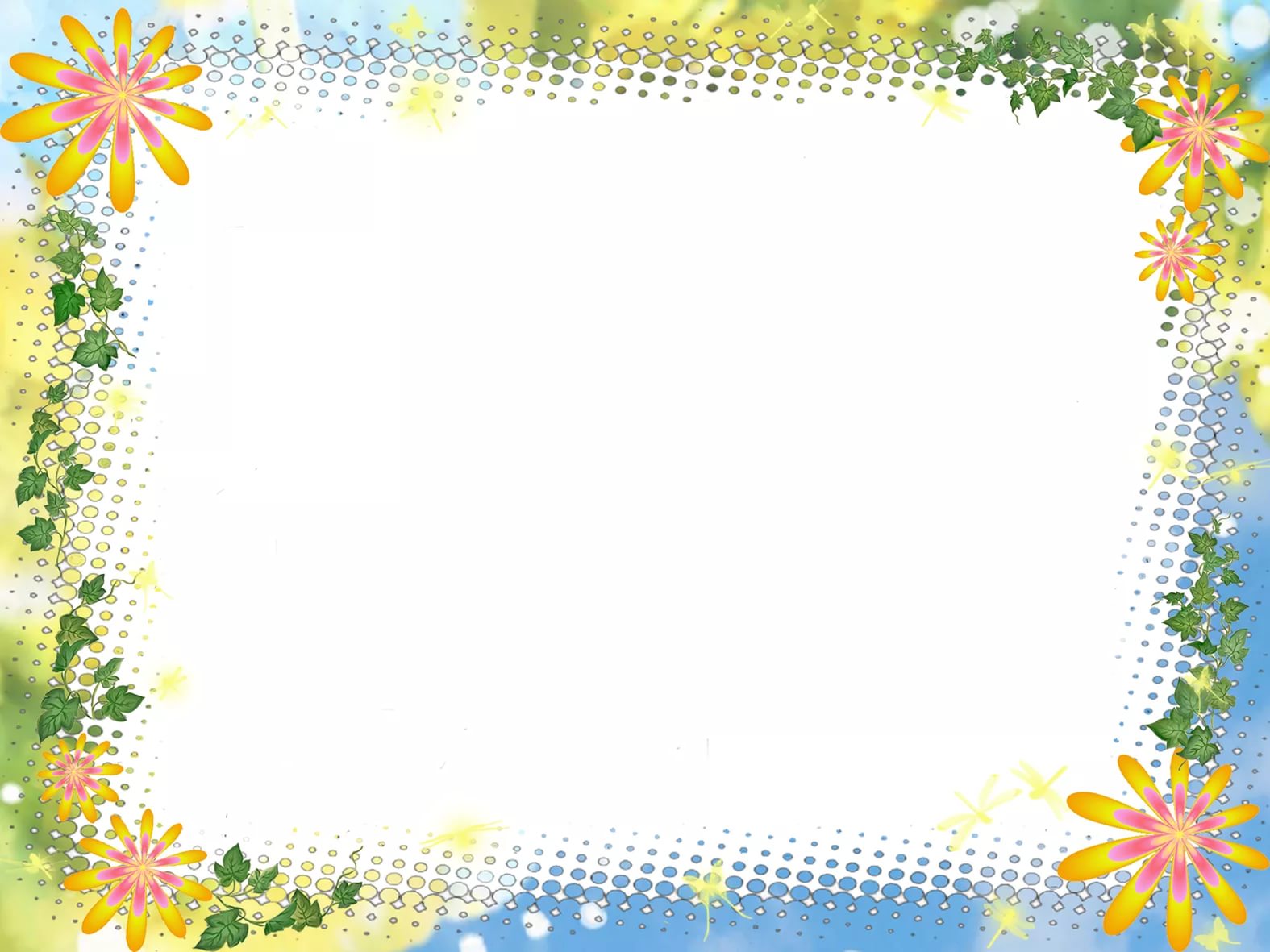 «Шнуровки»В играх с шнурованием также развивается глазомер, внимание, происходит укрепление пальцев и всей кисти руки(мелкая моторика).
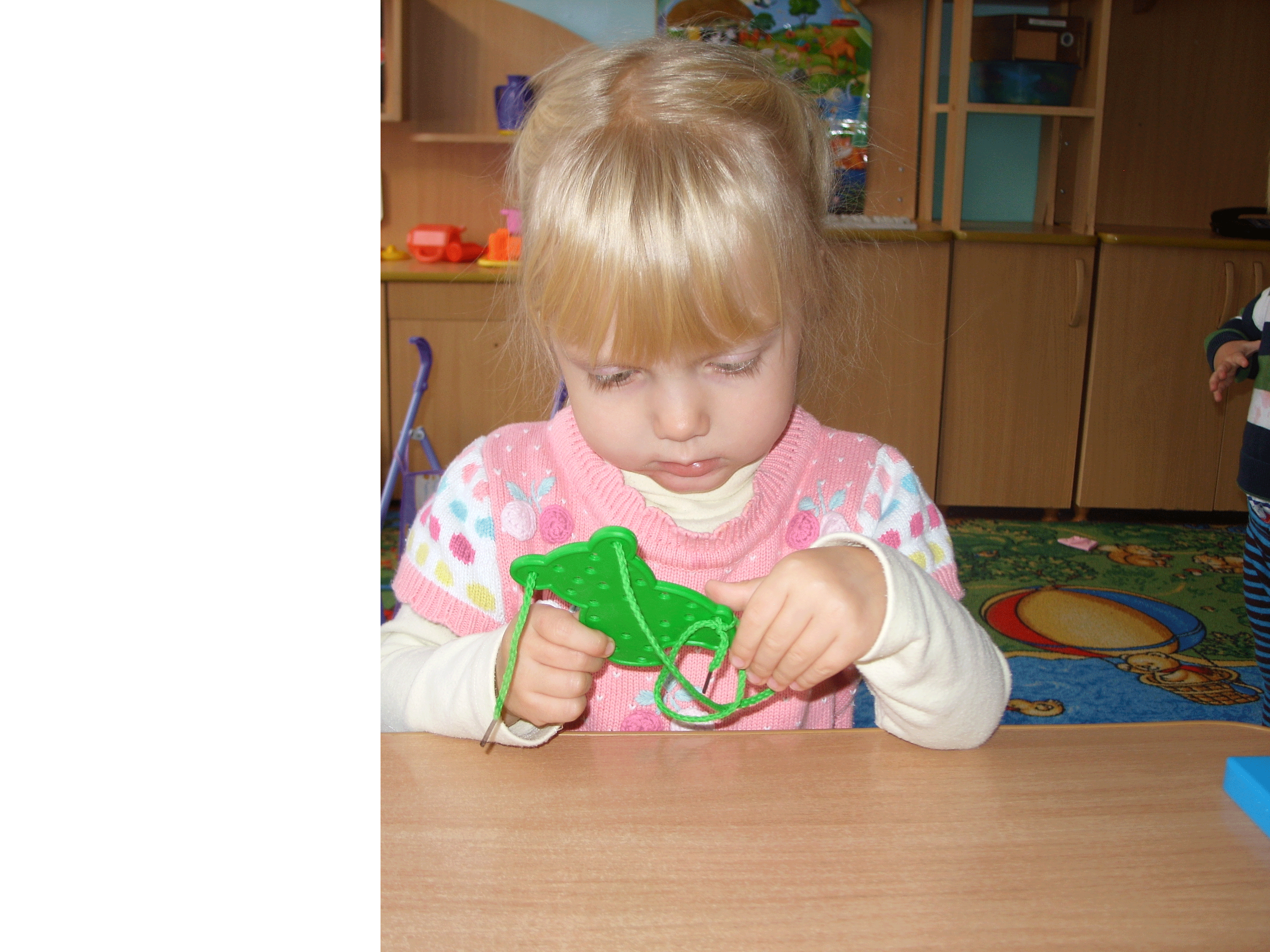 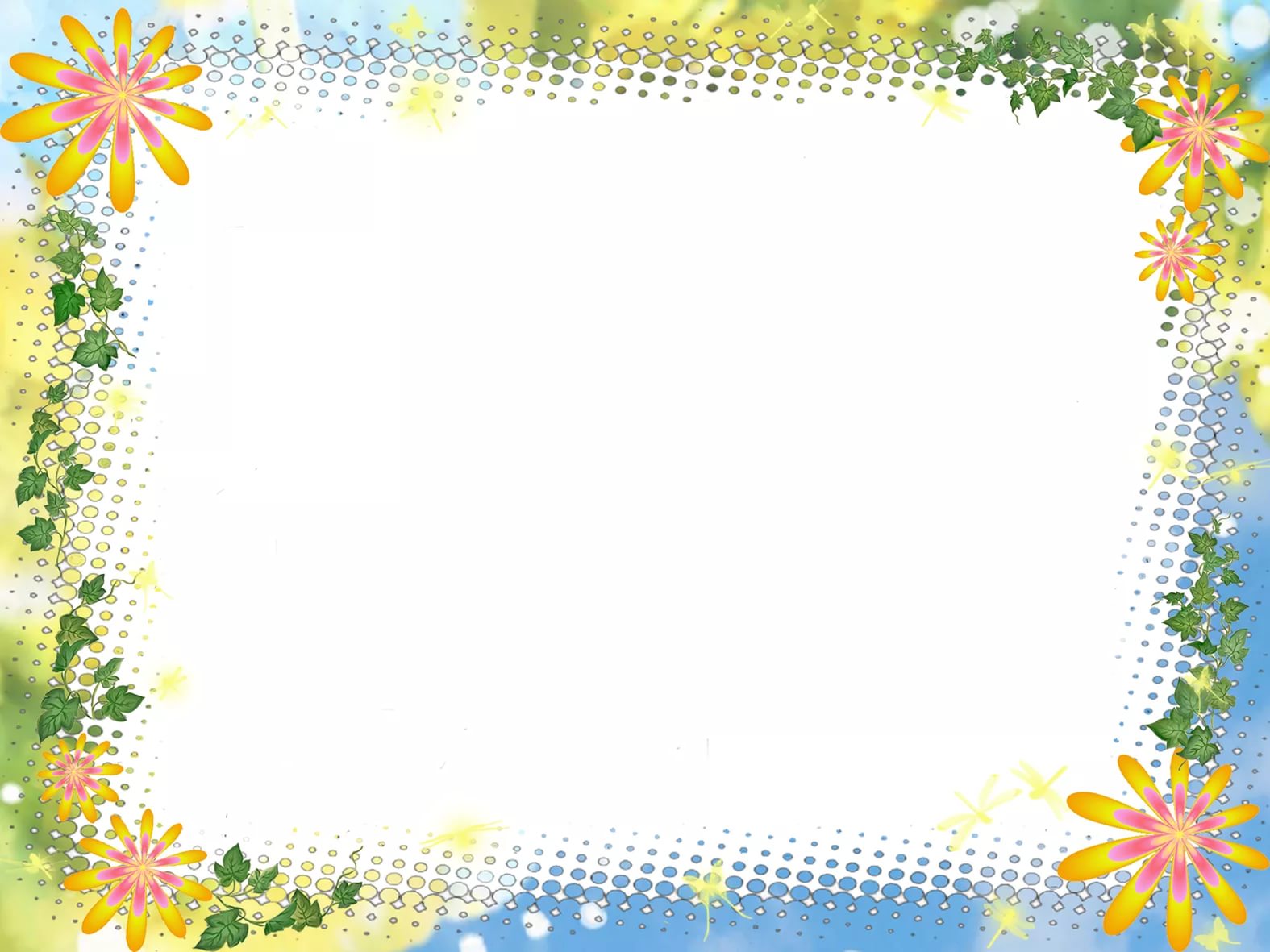 Игры с прищепками
Решается несколько задач :
 -развитие мелкой моторики рук,
- формирование и развитие соответствующих заданию математических представлений (восприятия цвета, формы, величины, количественных и пространственных отношений);- развитие  чувства ритма;-  развитие  конструктивного мышления;- формирование положительного настроя на совместную с  взрослым работу.
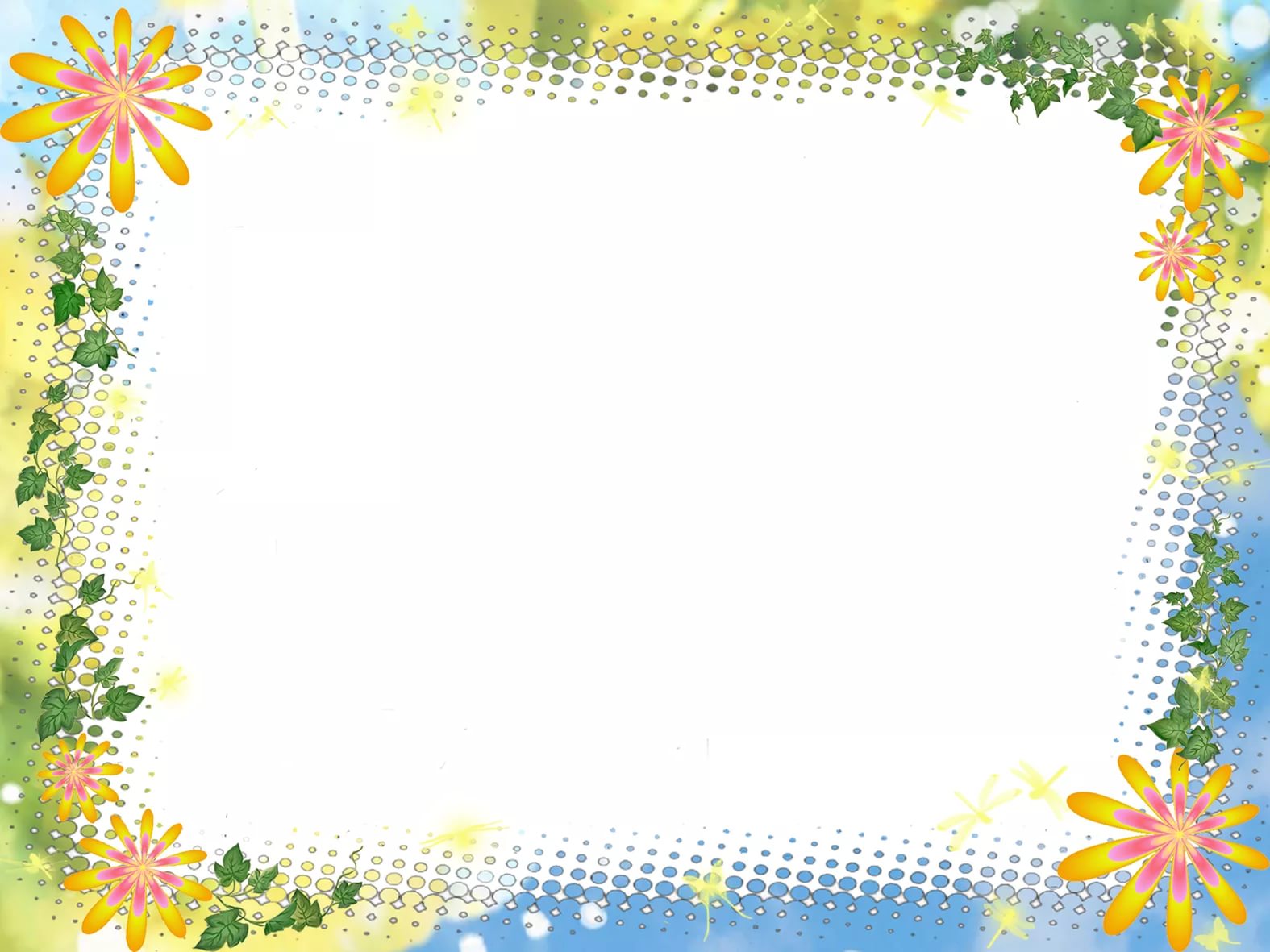 «Кто что ест»
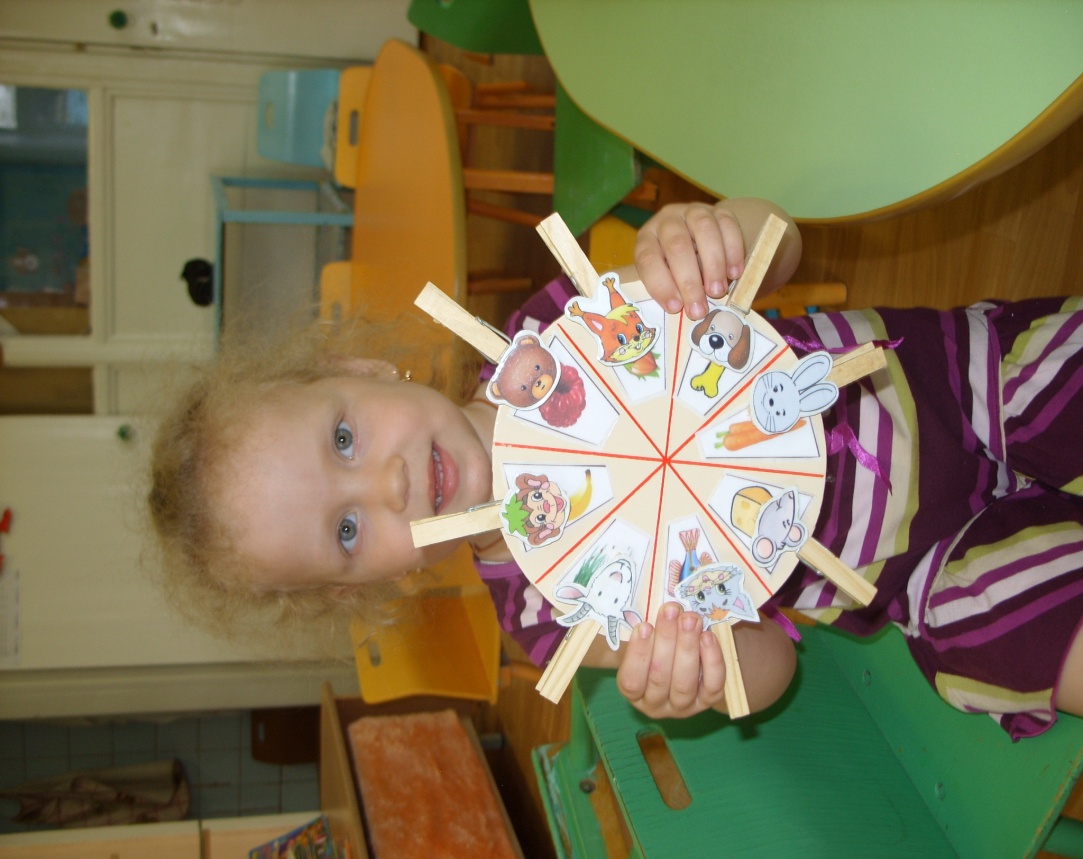 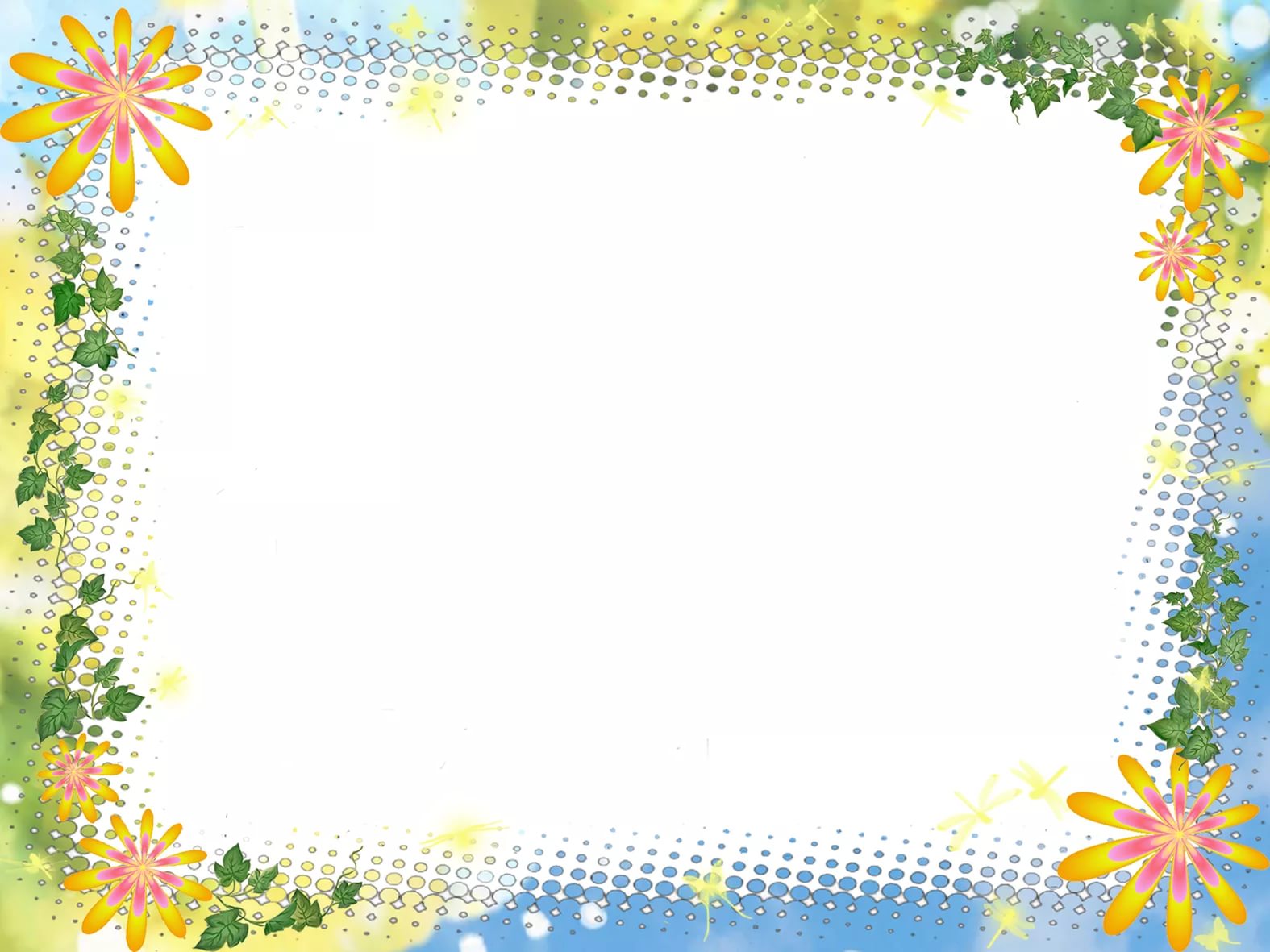 «Мама и детёныш»
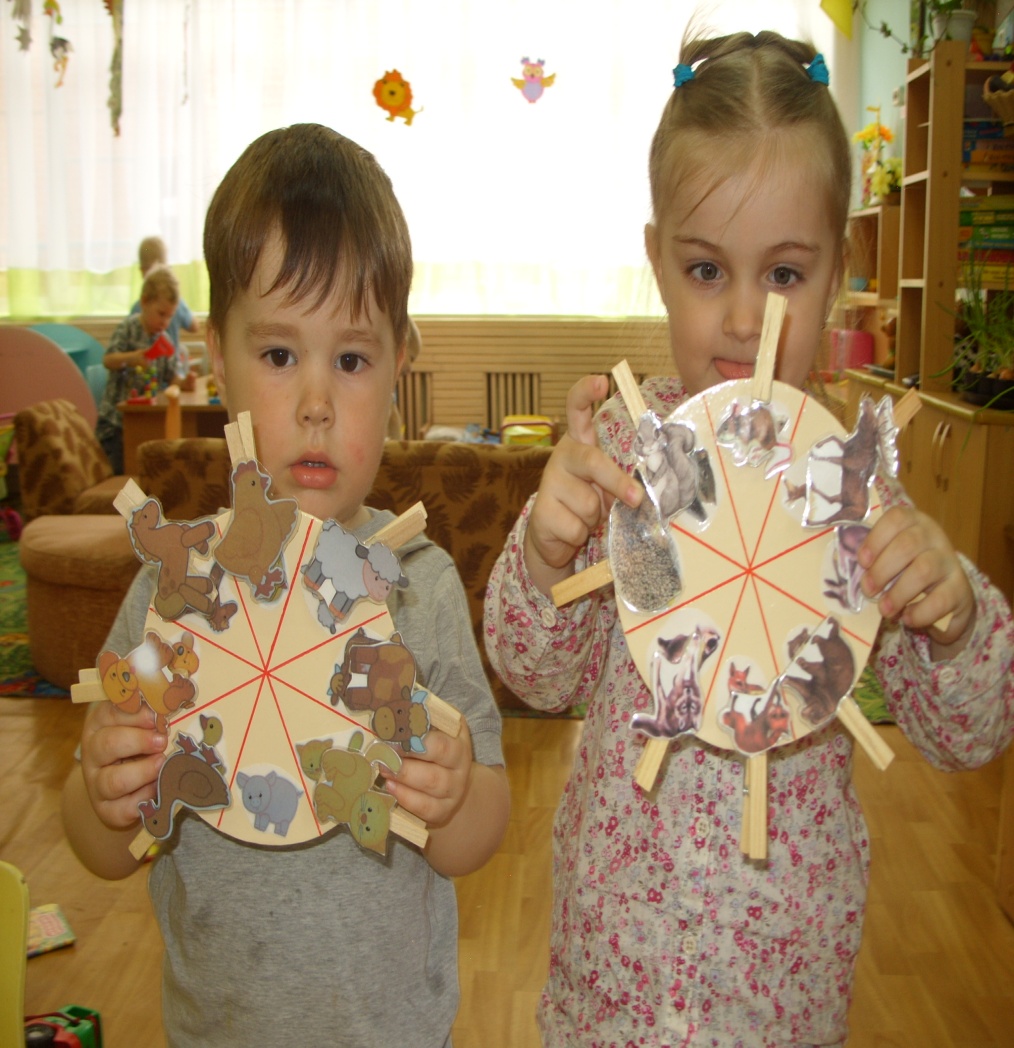 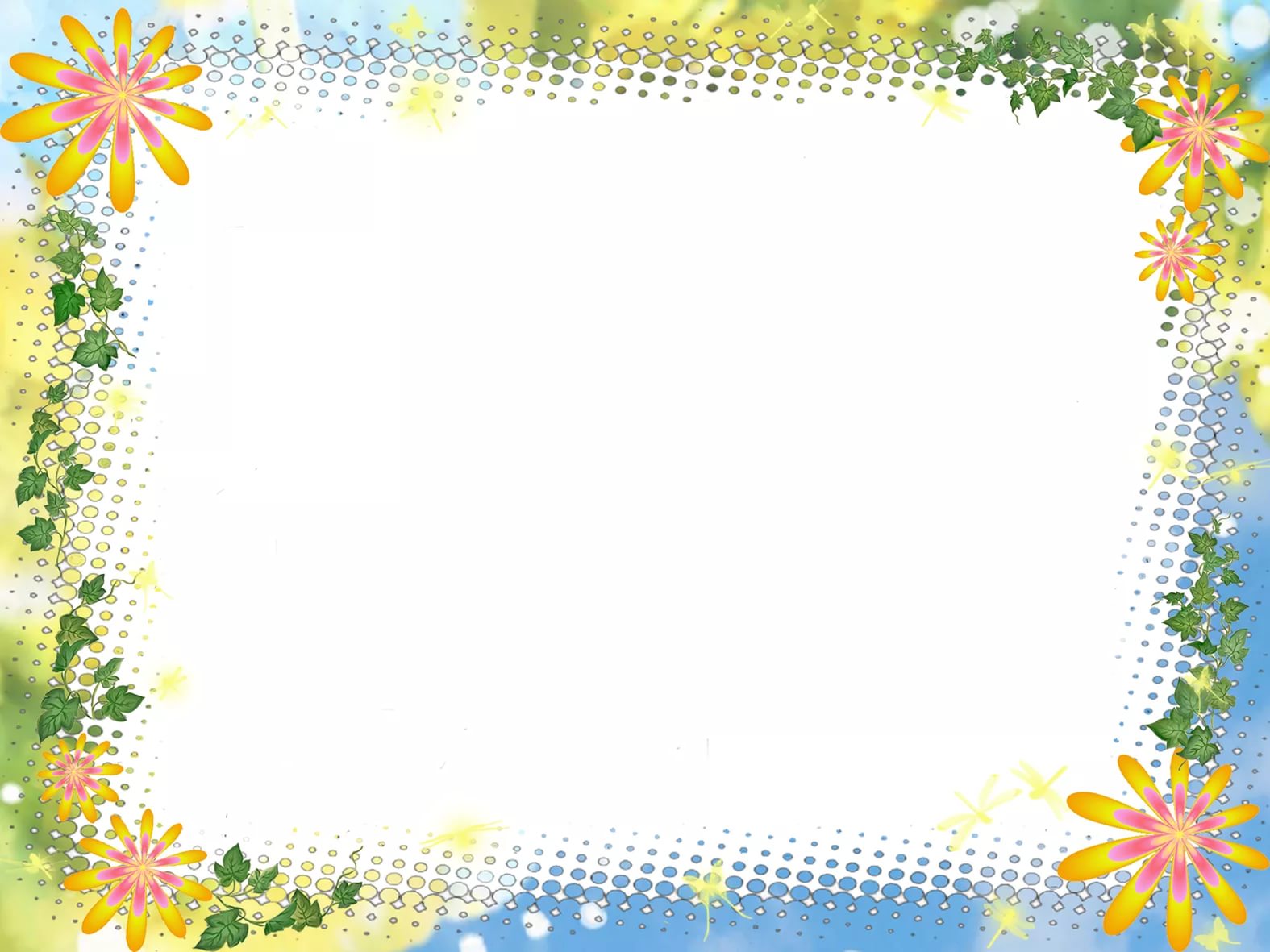 «Чей хвостик?»
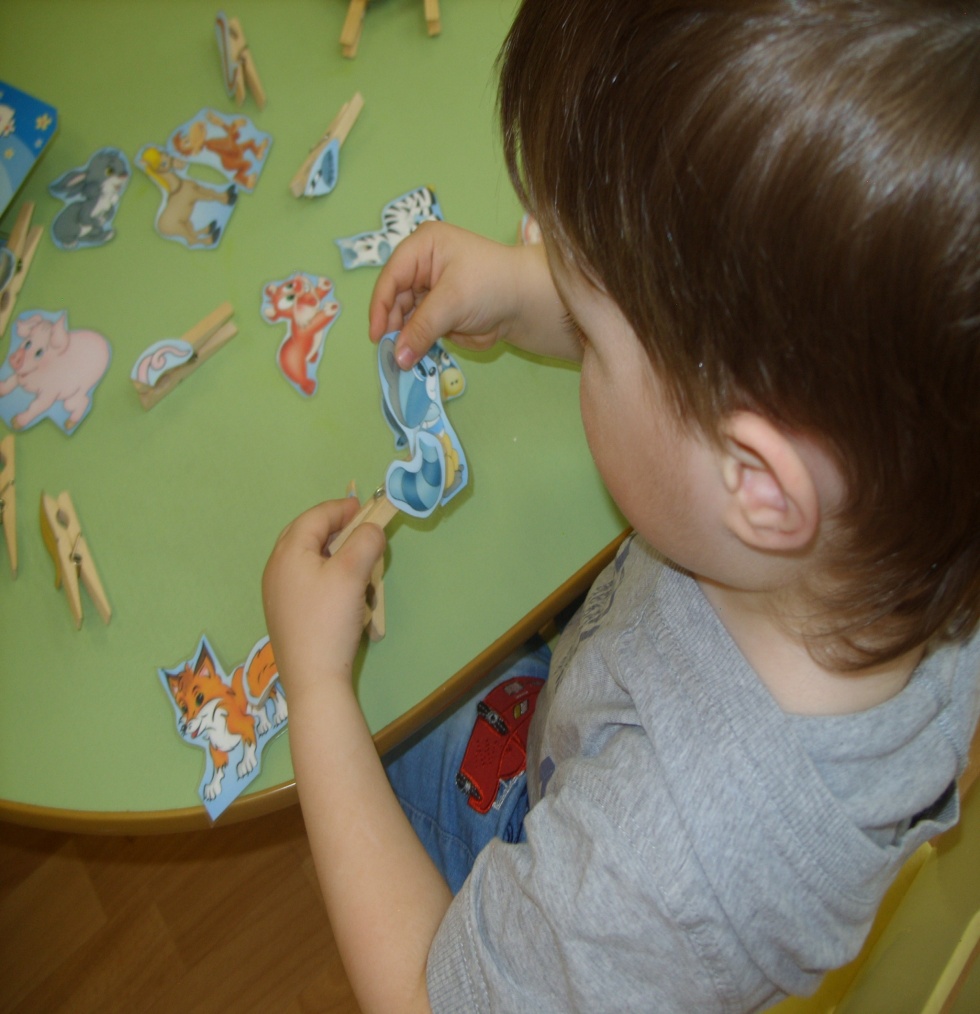 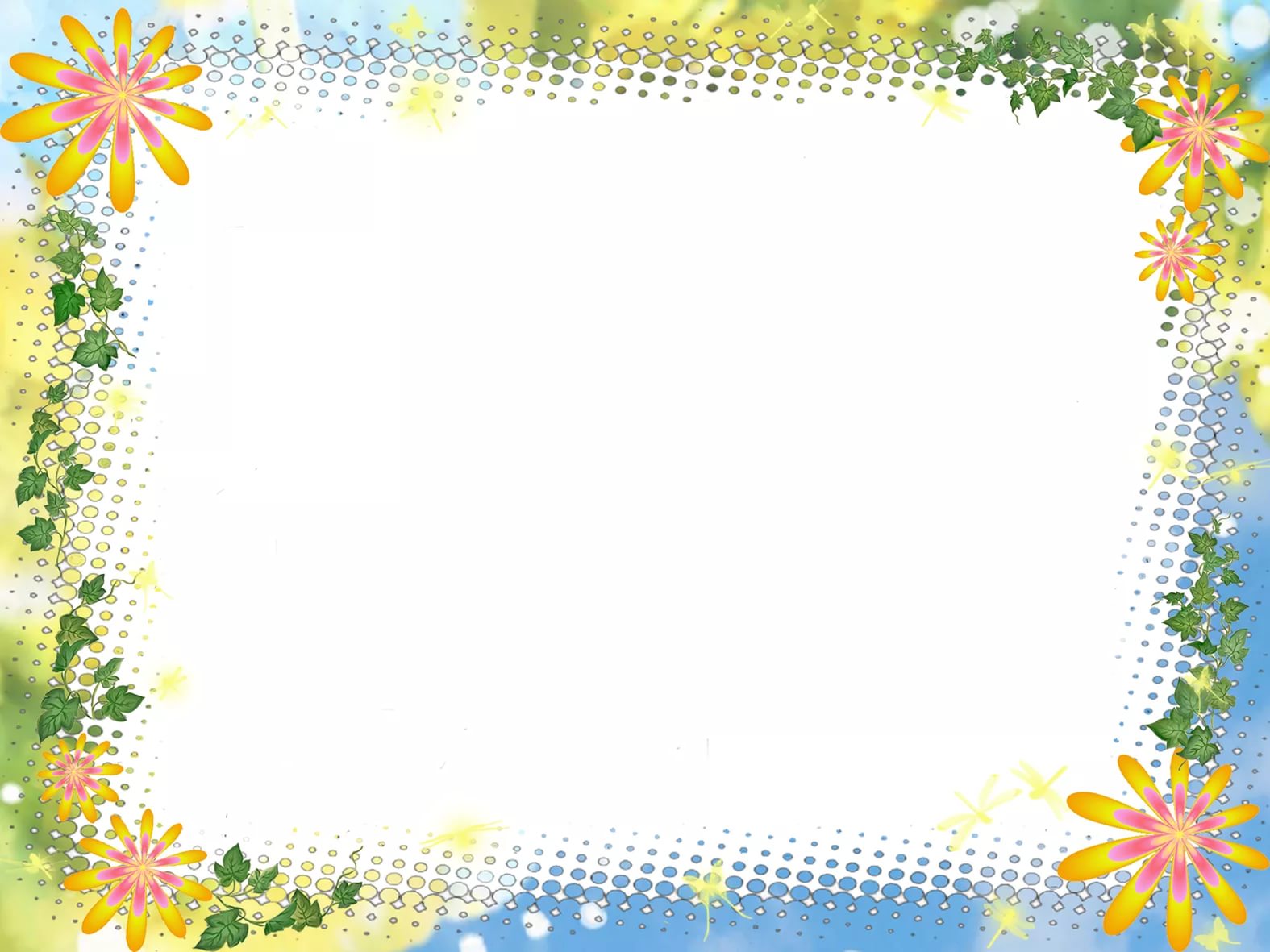 Игровые упражнения на развитие творческого воображения малышей.
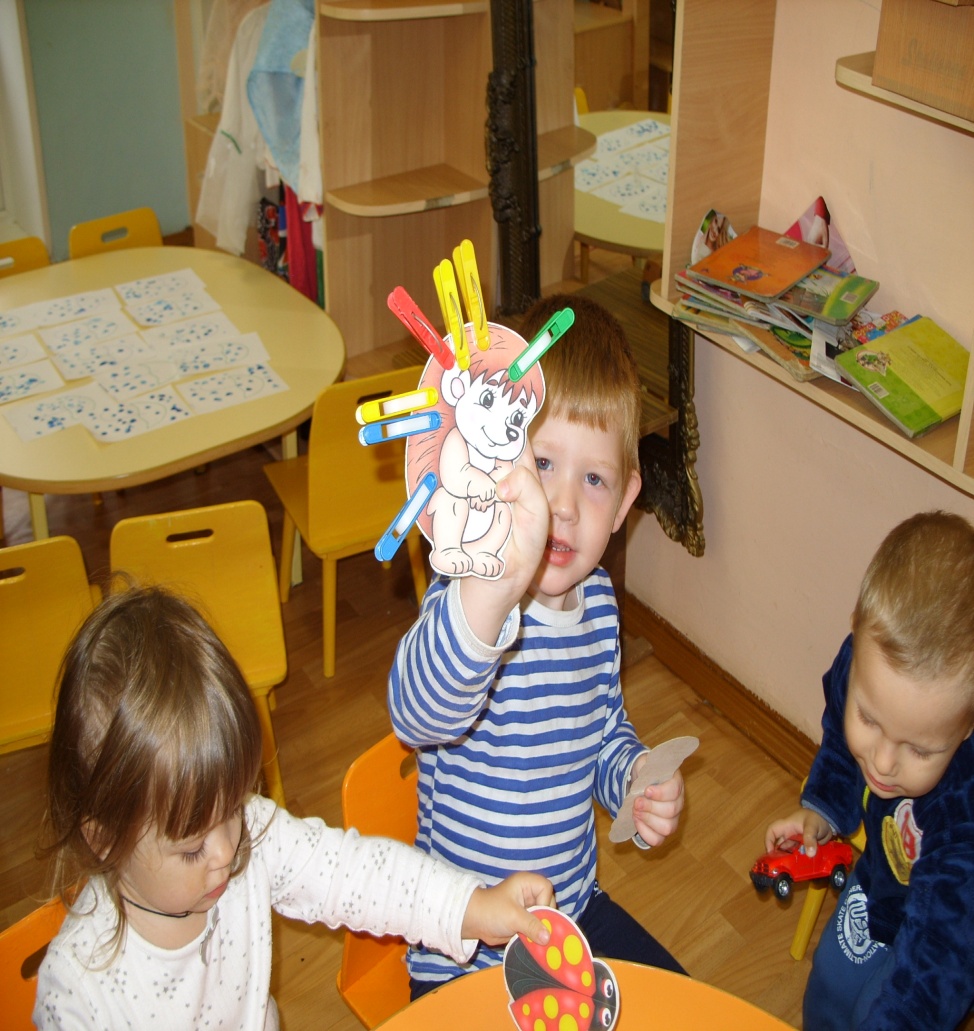 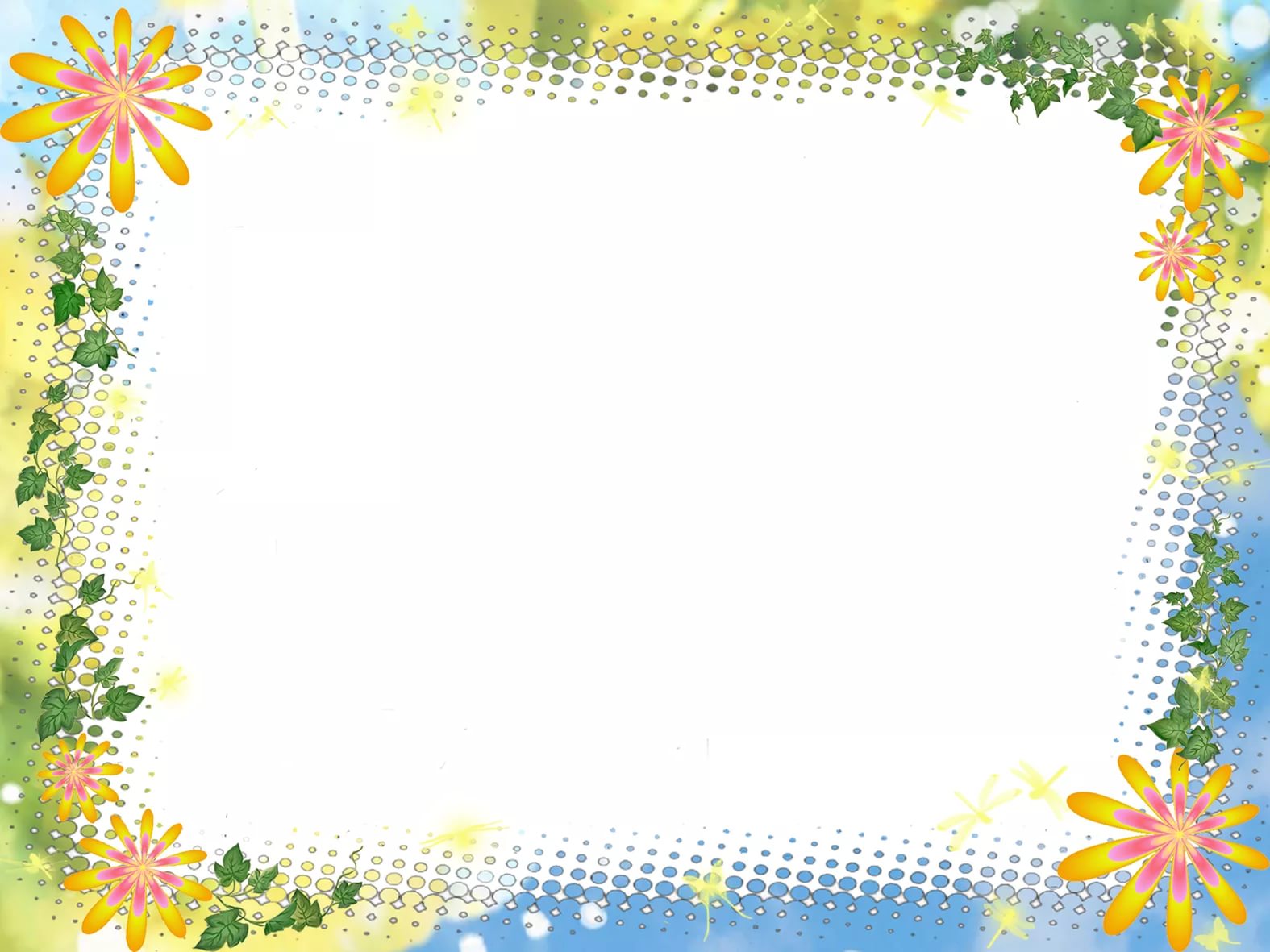 «Игры с крышками»
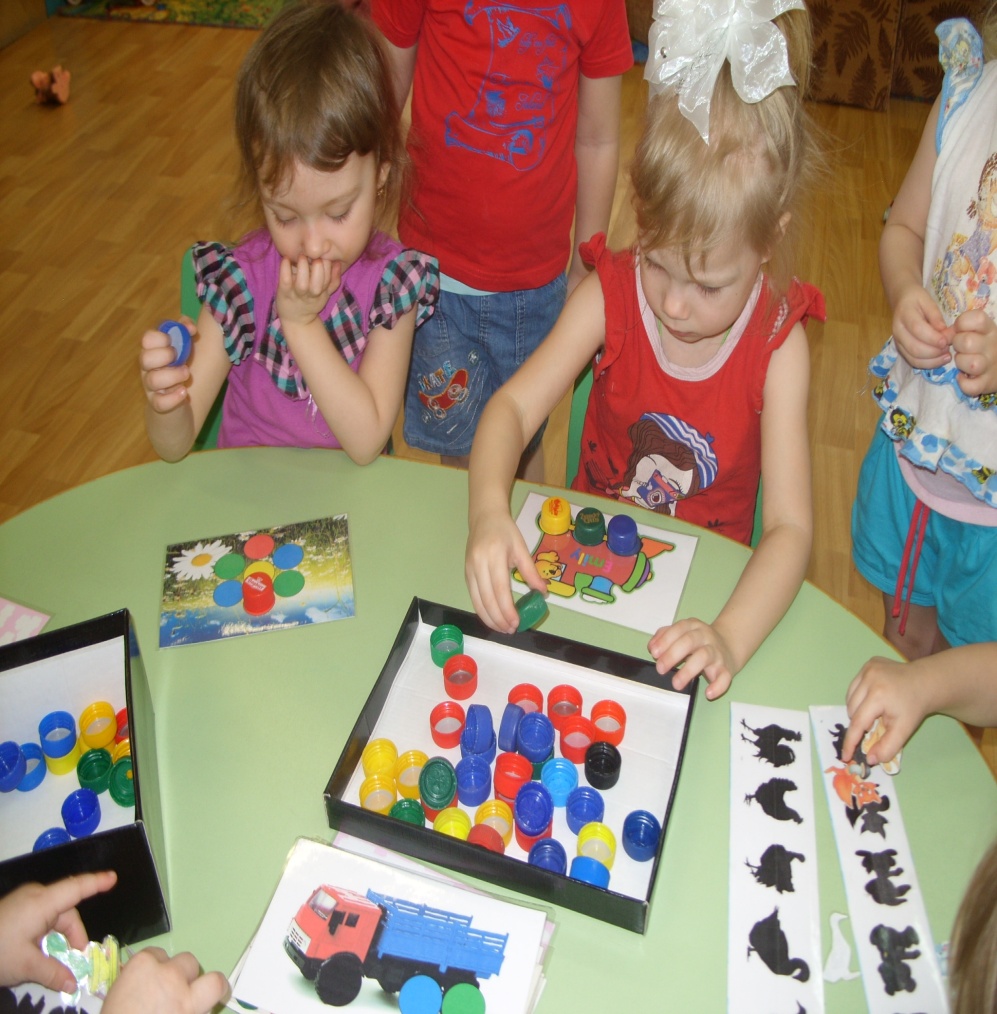 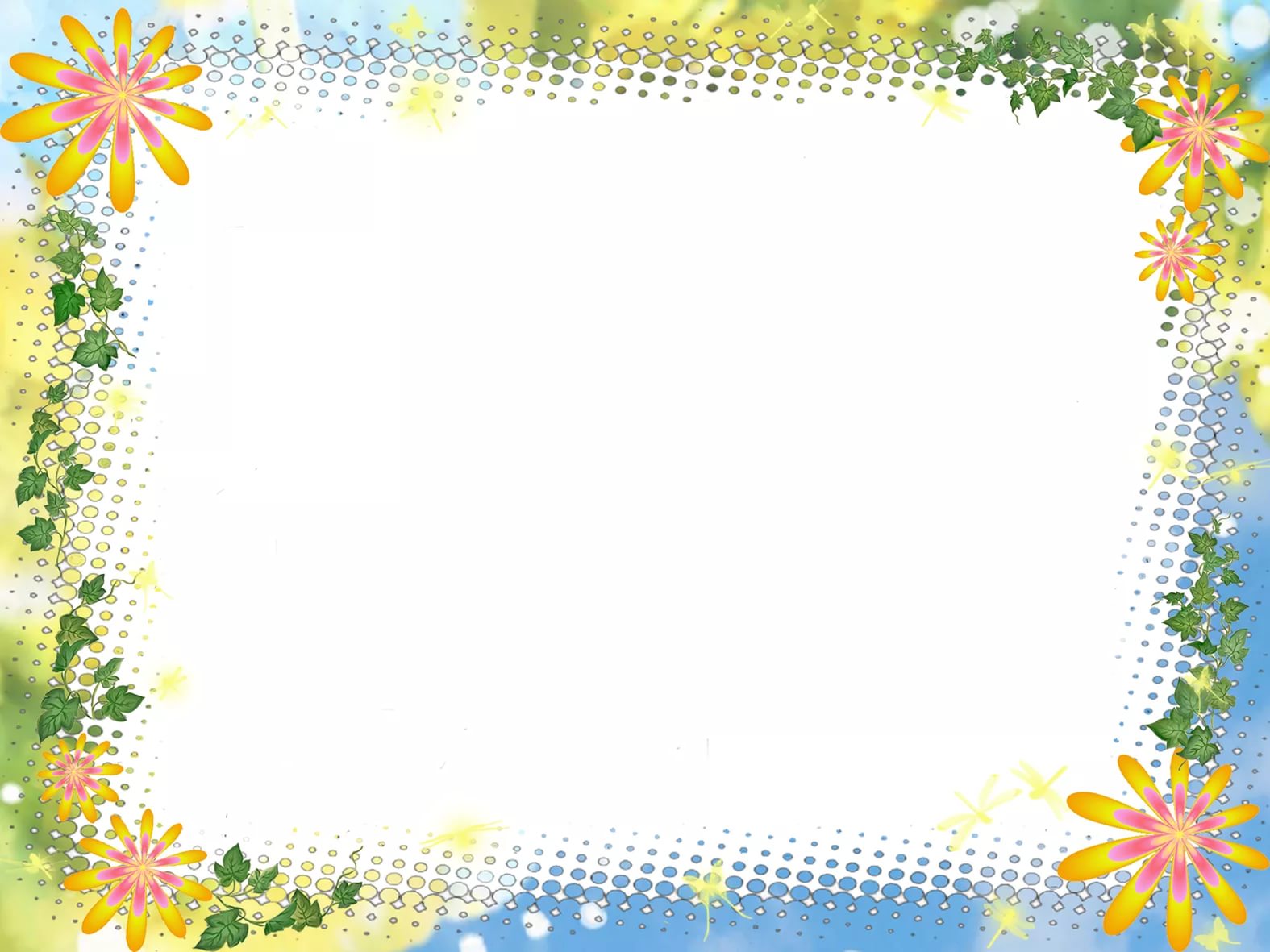 «Пазлы для малышей»
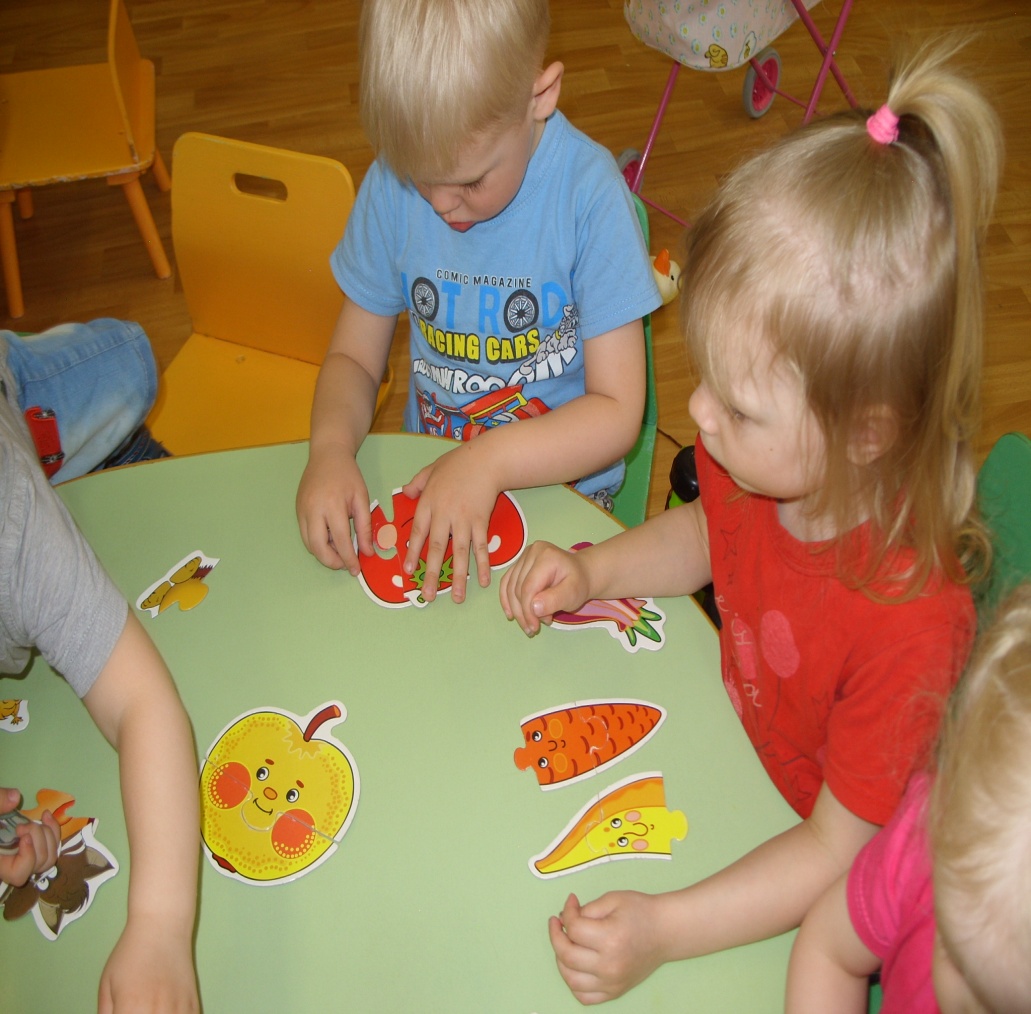 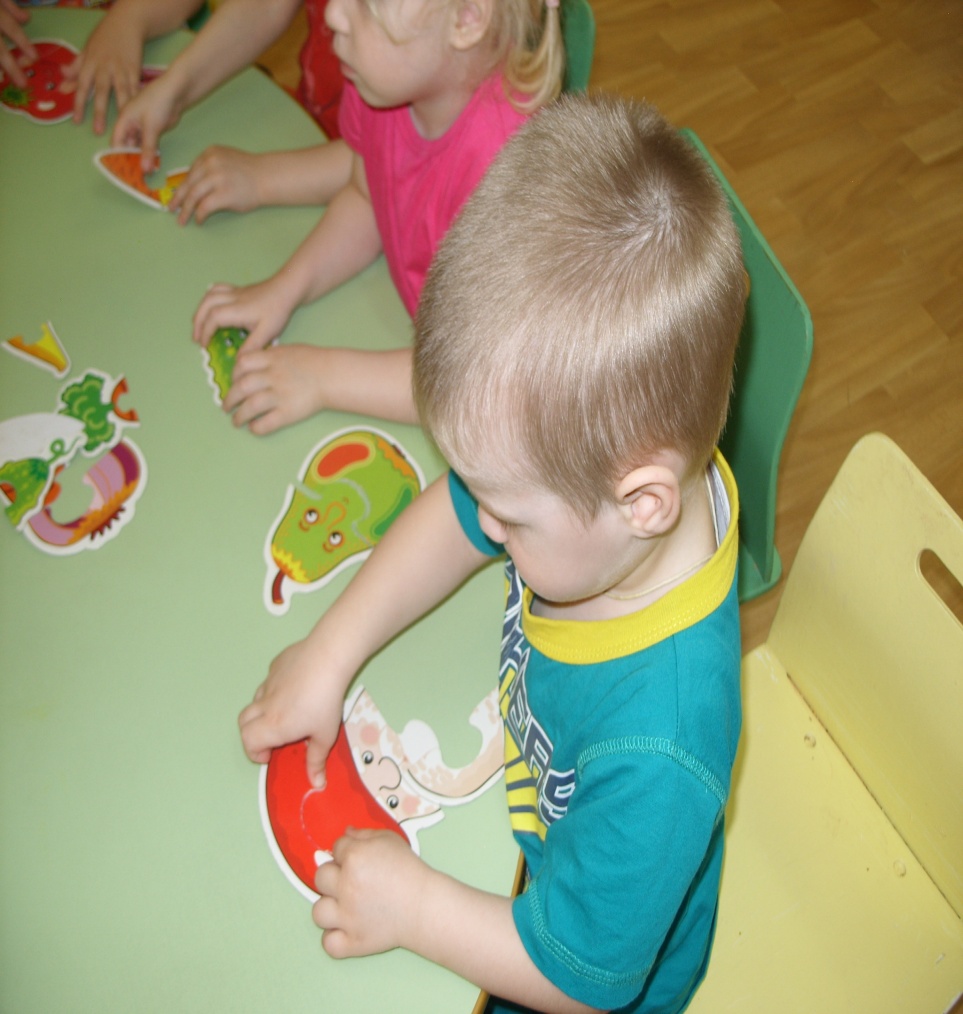 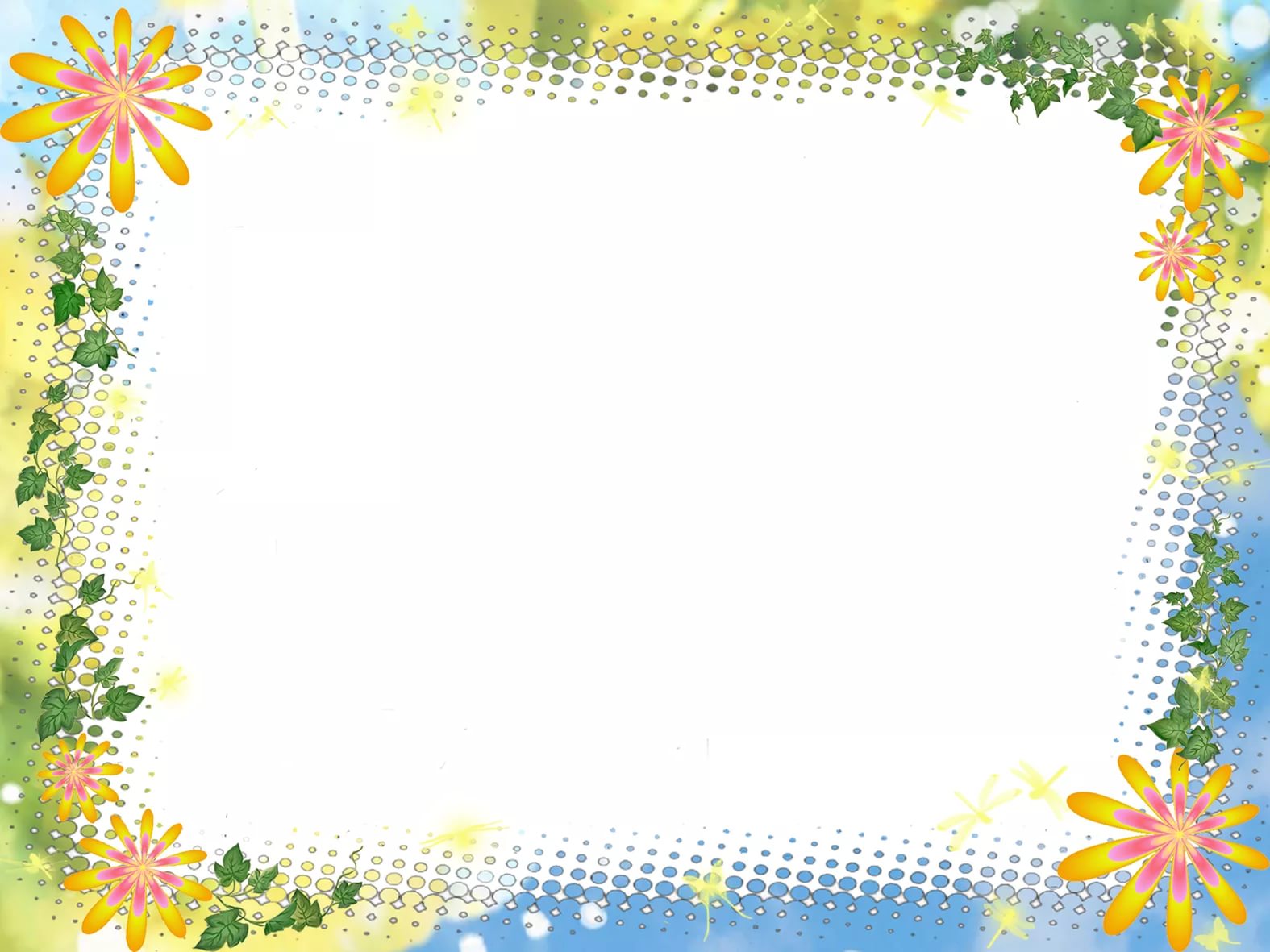 «Кто где живёт?», «Кто что ест?»
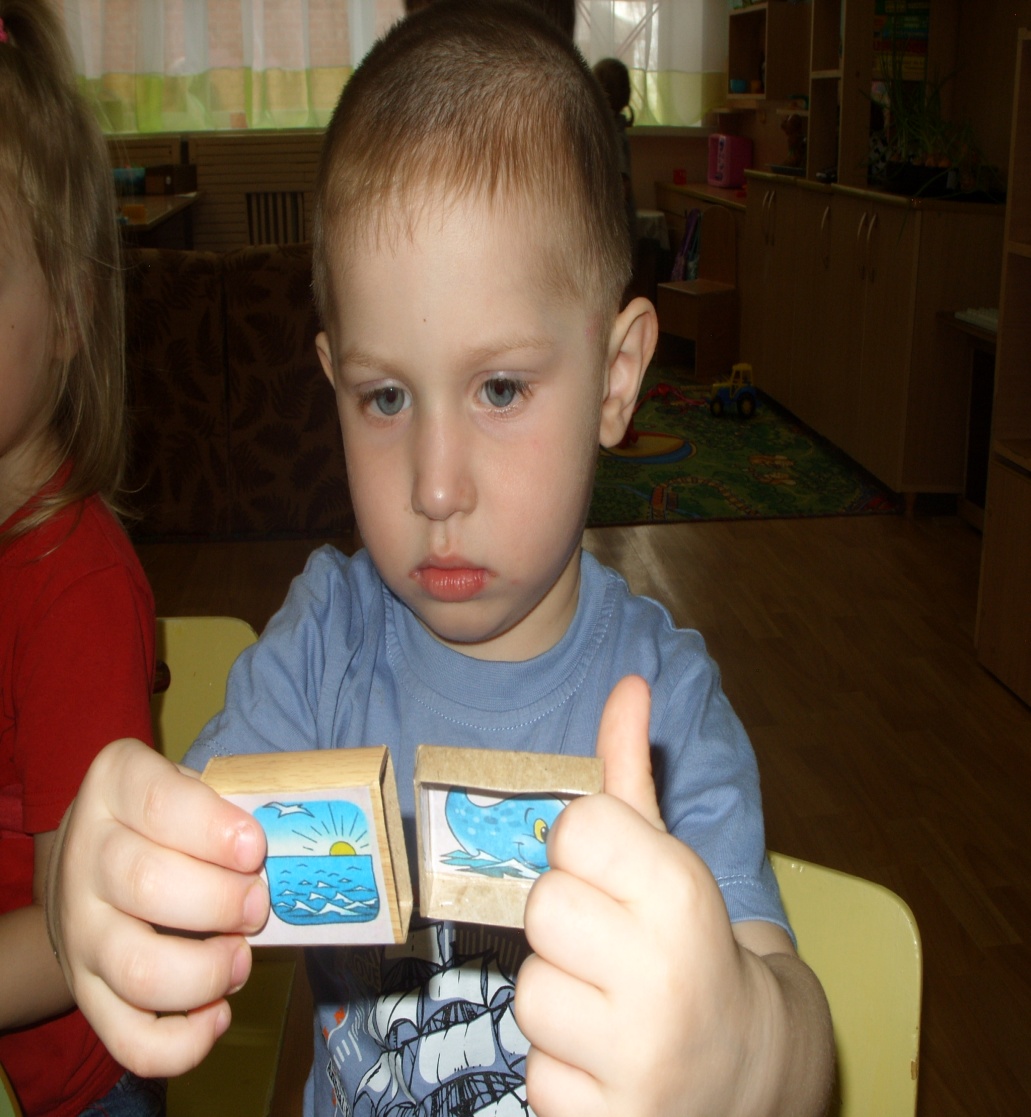 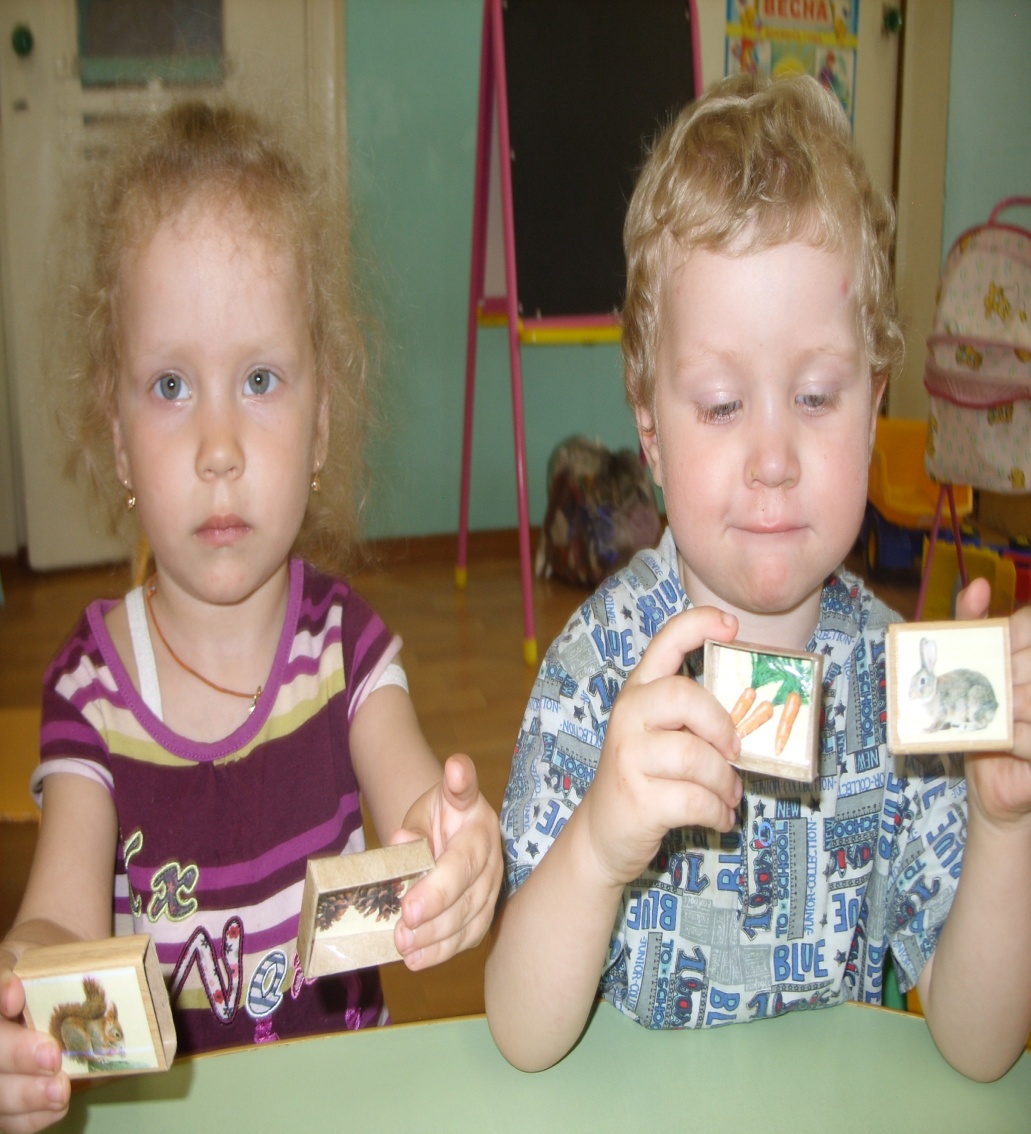 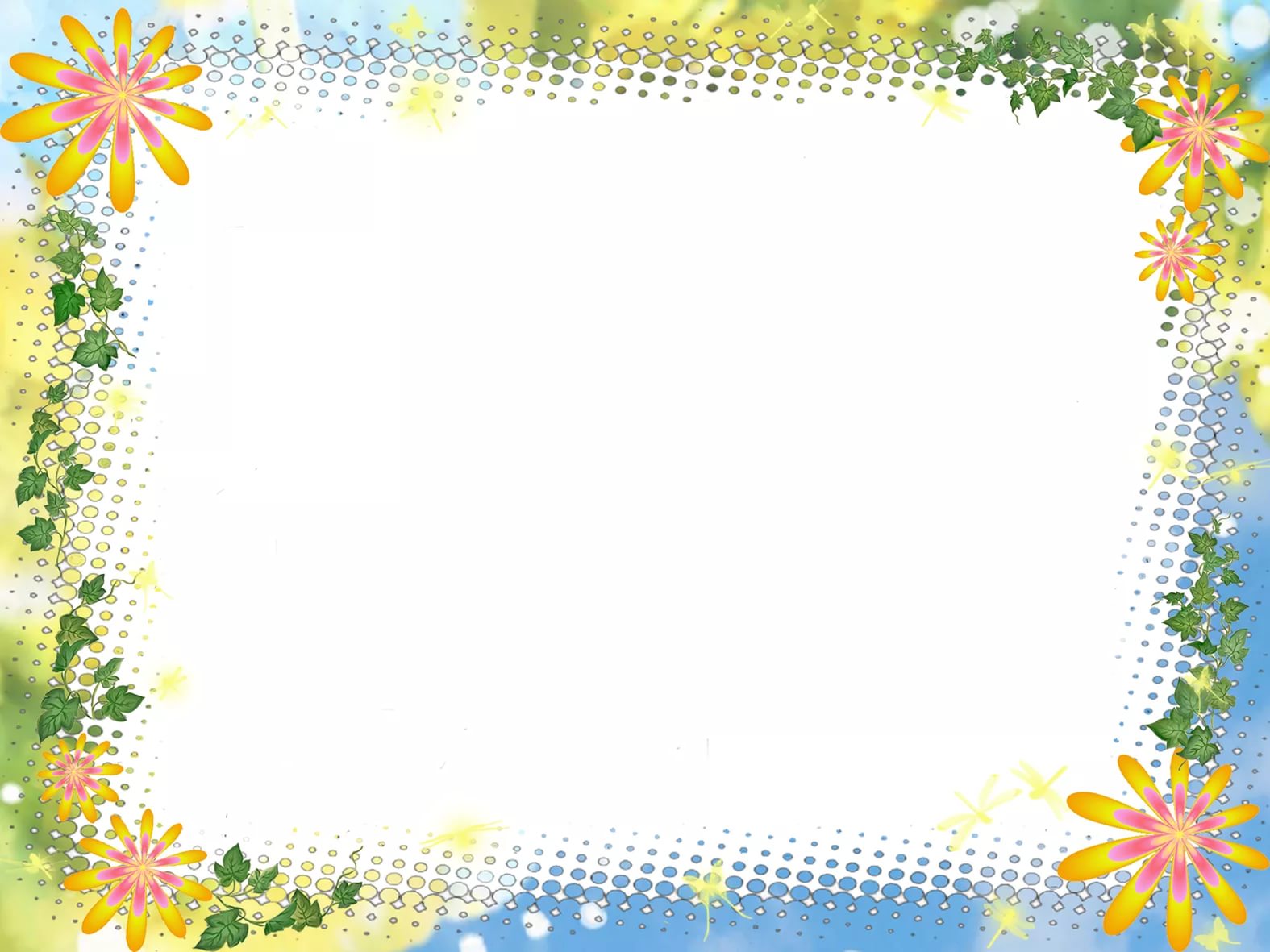 Игра с фасолью
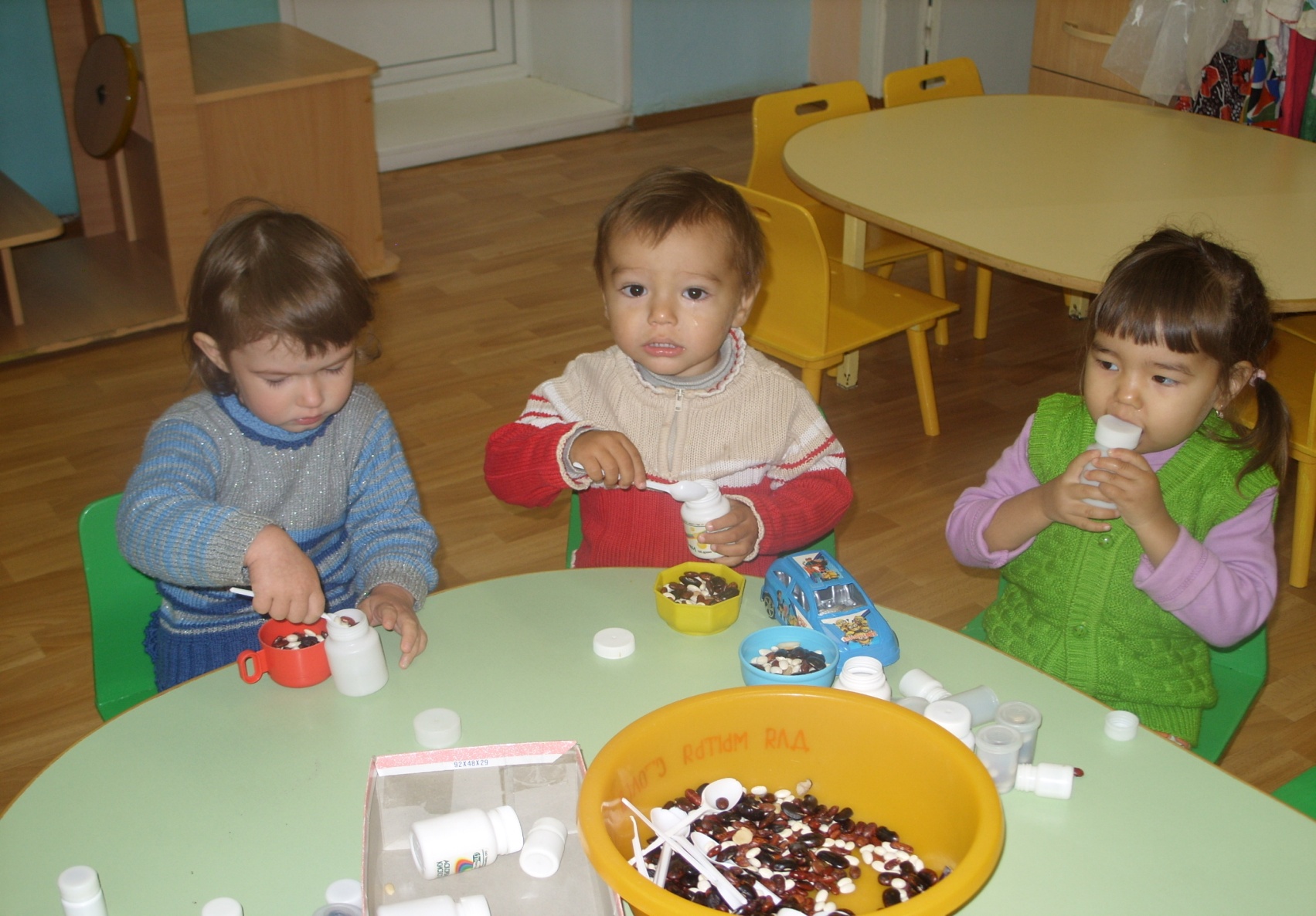 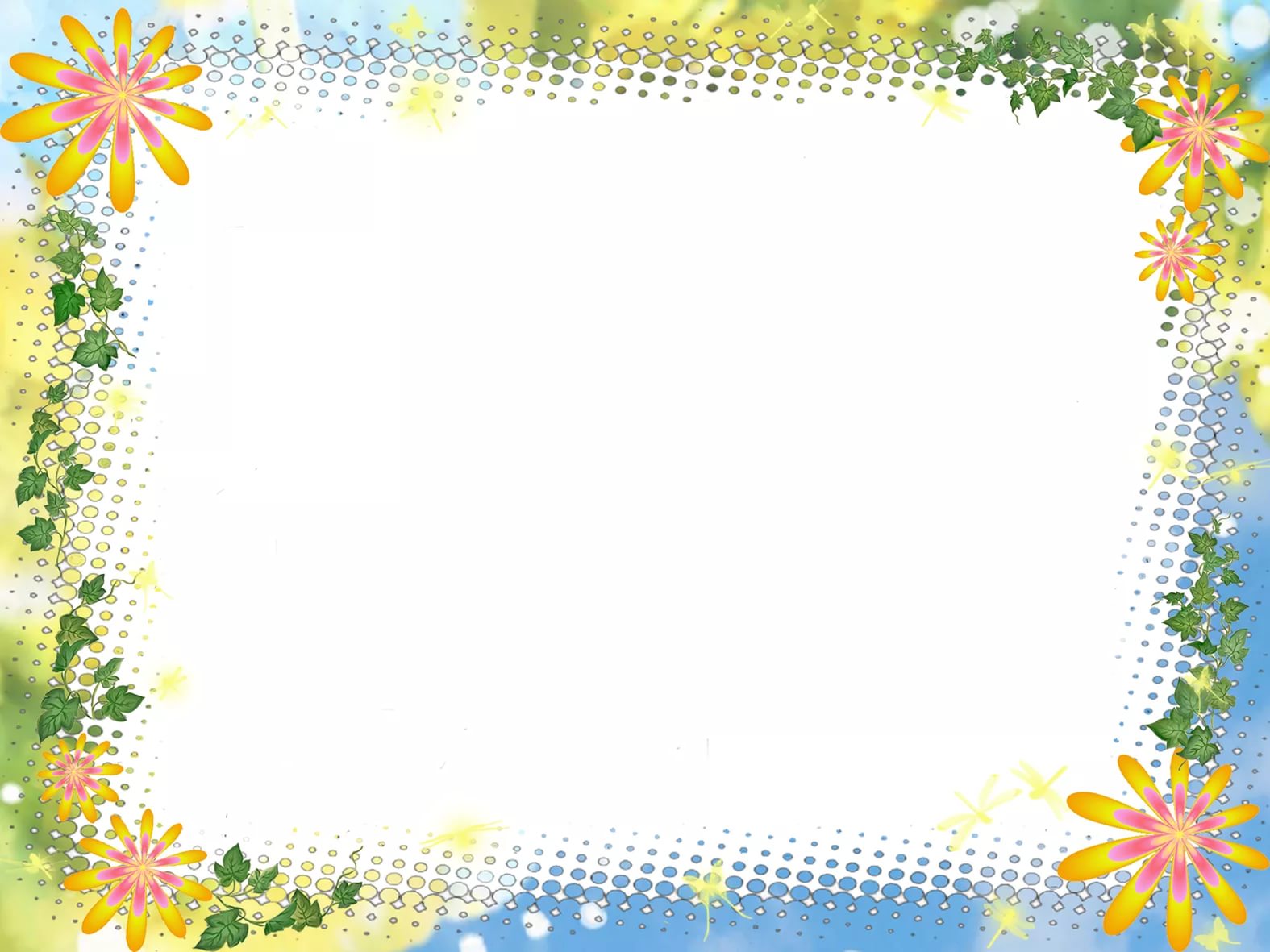 «Подбери по цвету»Авторская игра
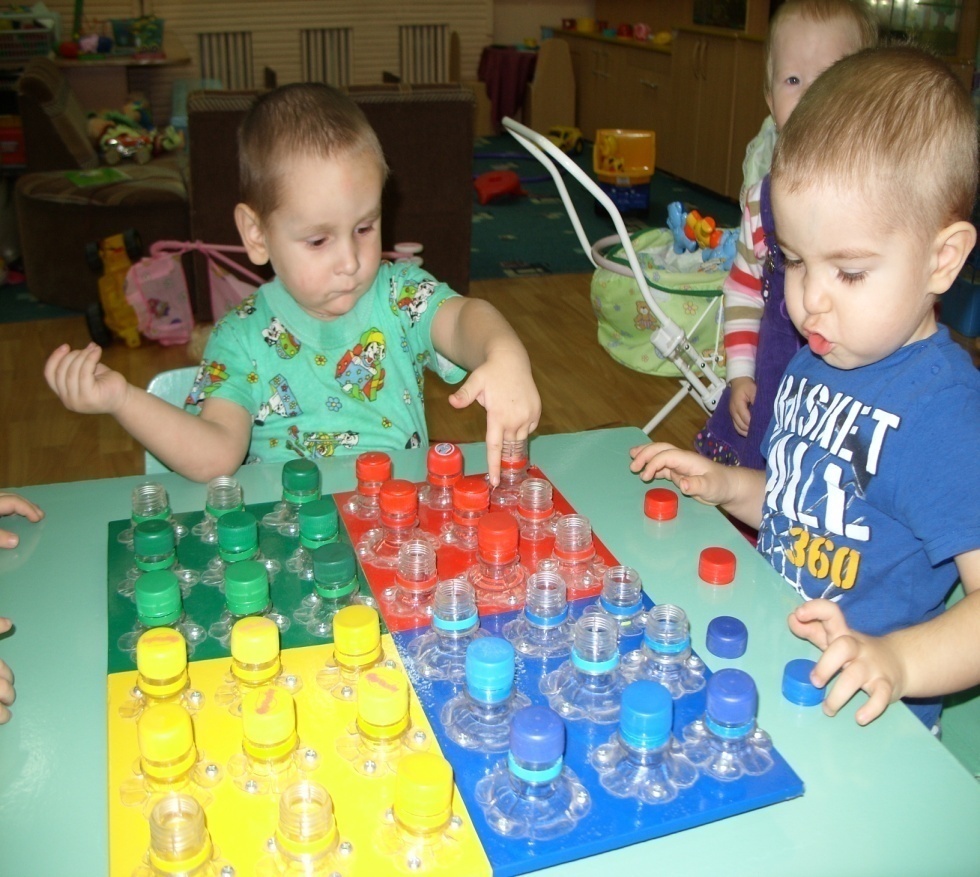 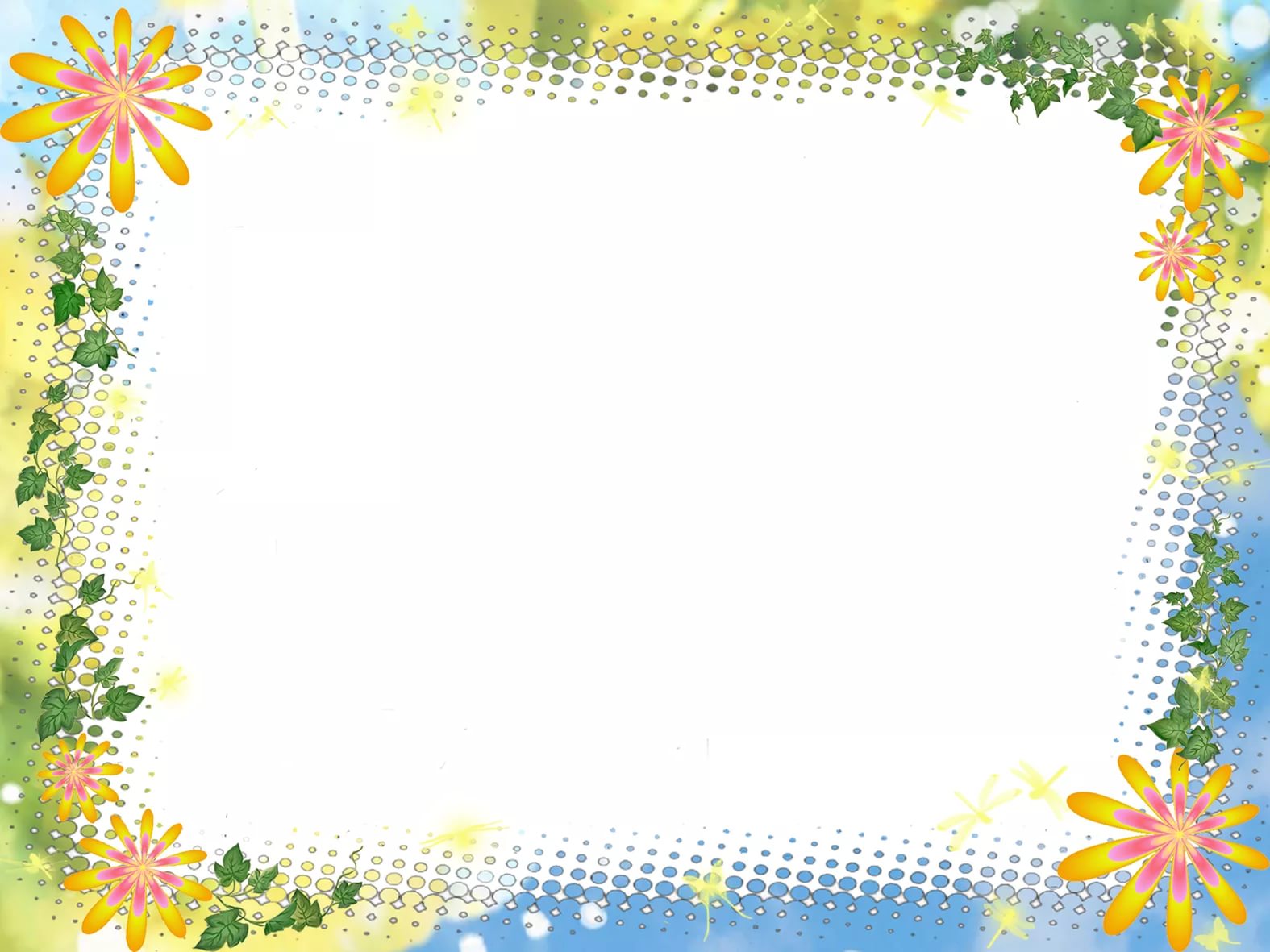 «Посади гриб на полянку»
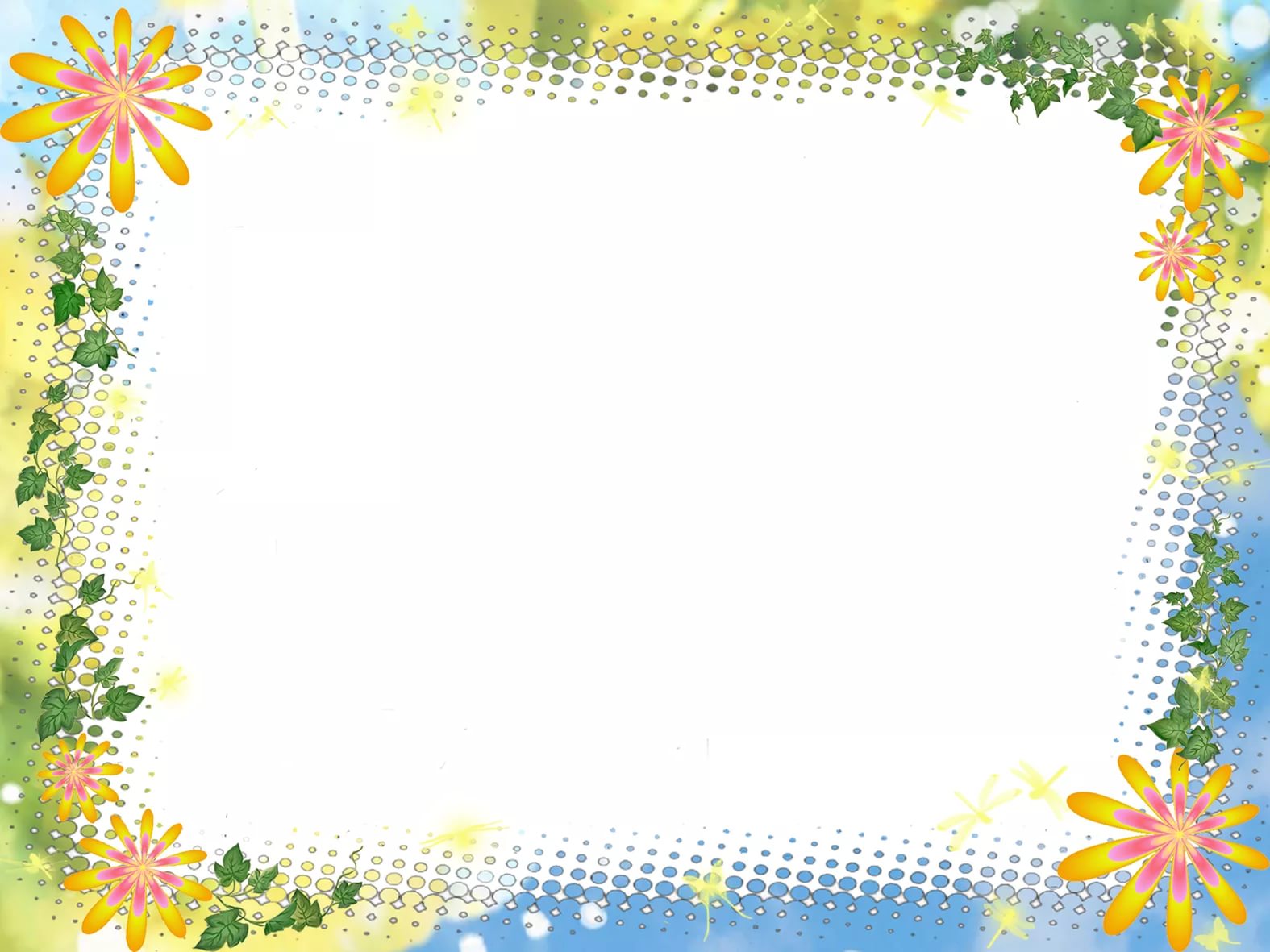 Вывод:
Развитие мелкой моторики служит основой для становления детской деятельности, является предпосылкой для становления устной и письменной речи, а также способствует познавательной активности детей.
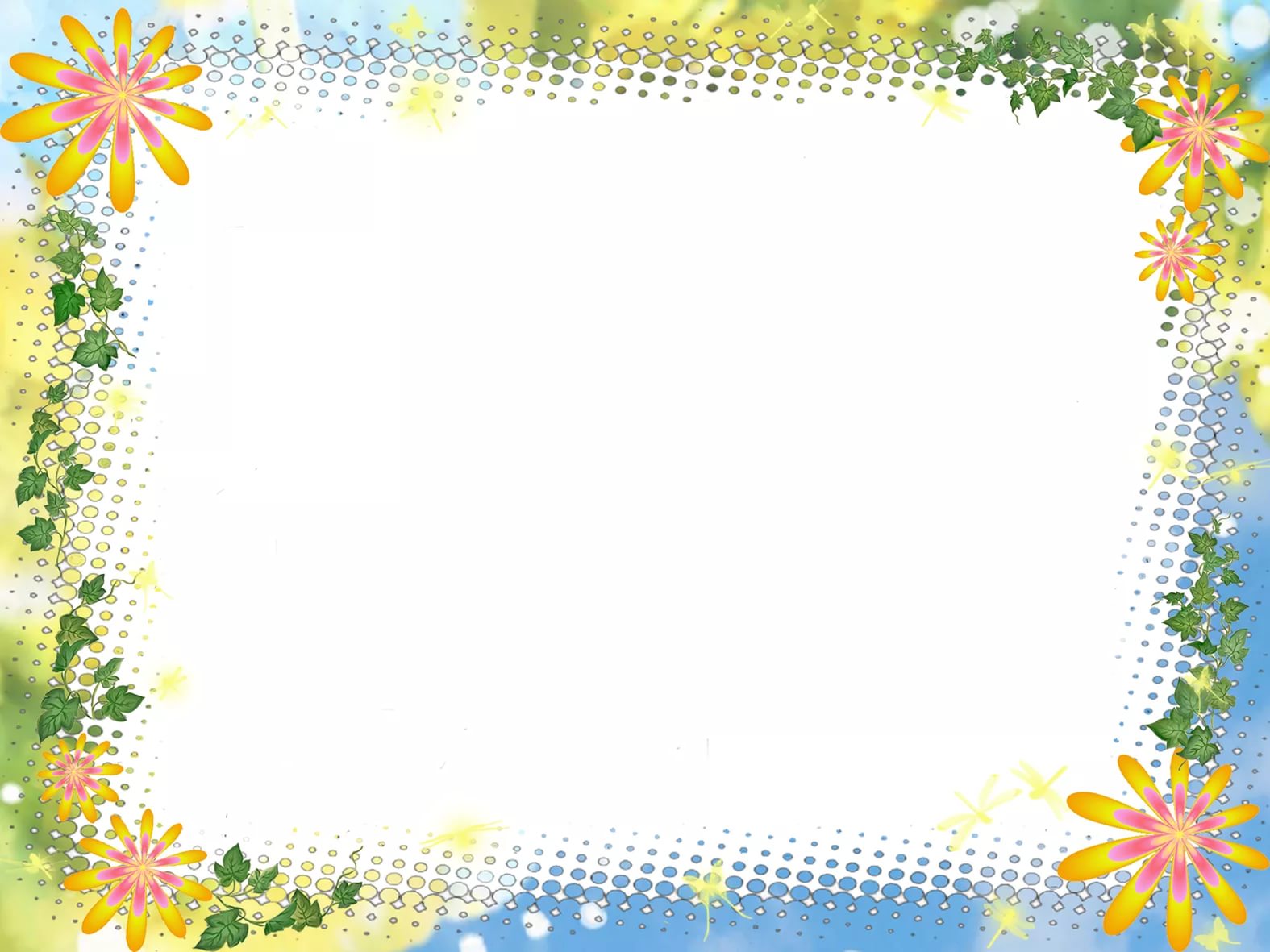 Спасибо
              за
       внимание